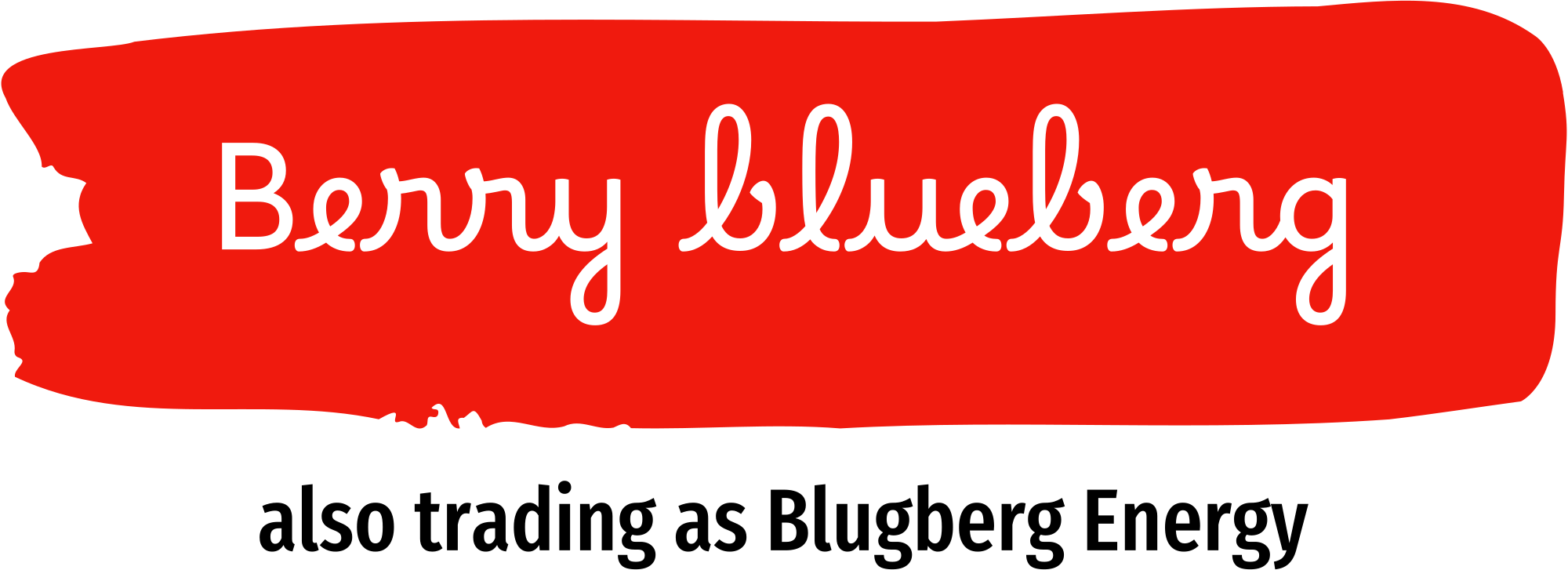 Berry Blueberg SEOP: The Future of Smart Energy Optimization
Inverstor Pitch Deck
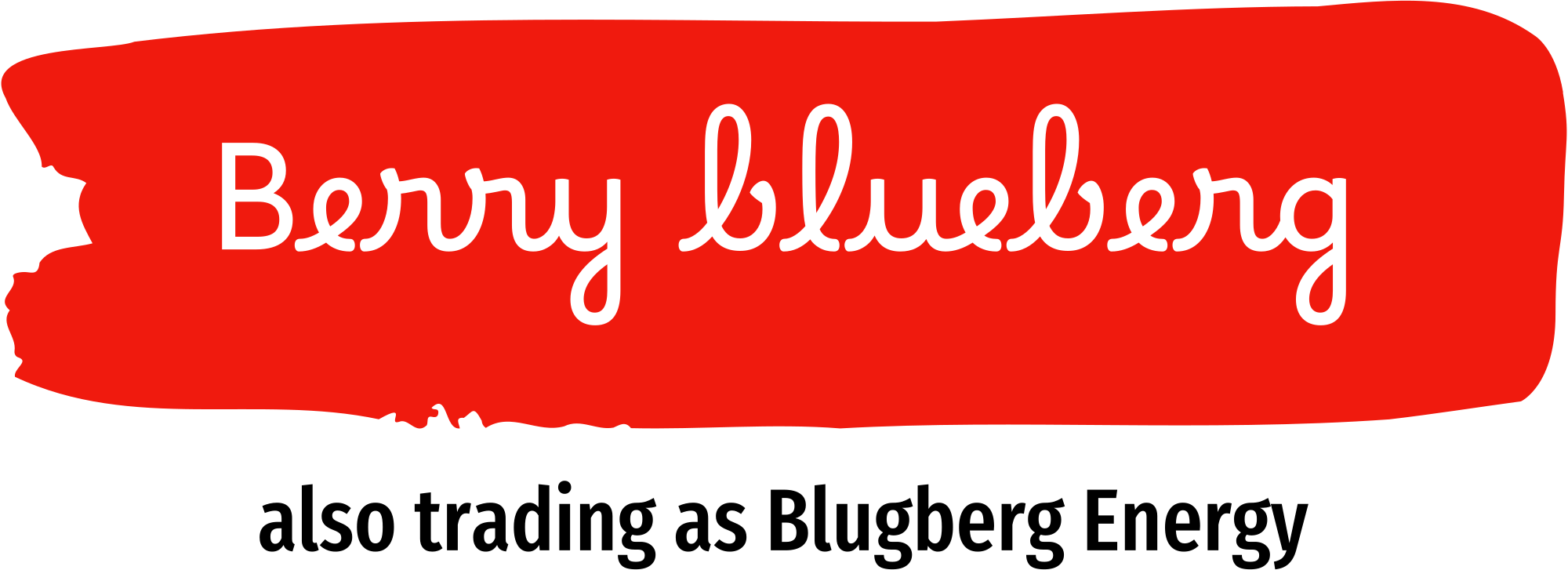 Table of contents
02
03
04
01
Problem & solution
SEOP Usecases
Introduction
What Makes SEOP Unique
05
07
06
08
09
Business model &Revenue Strategy
Product 
MVP
Investment ask & Opportunities
Call to Action
Timeline & Roadmap
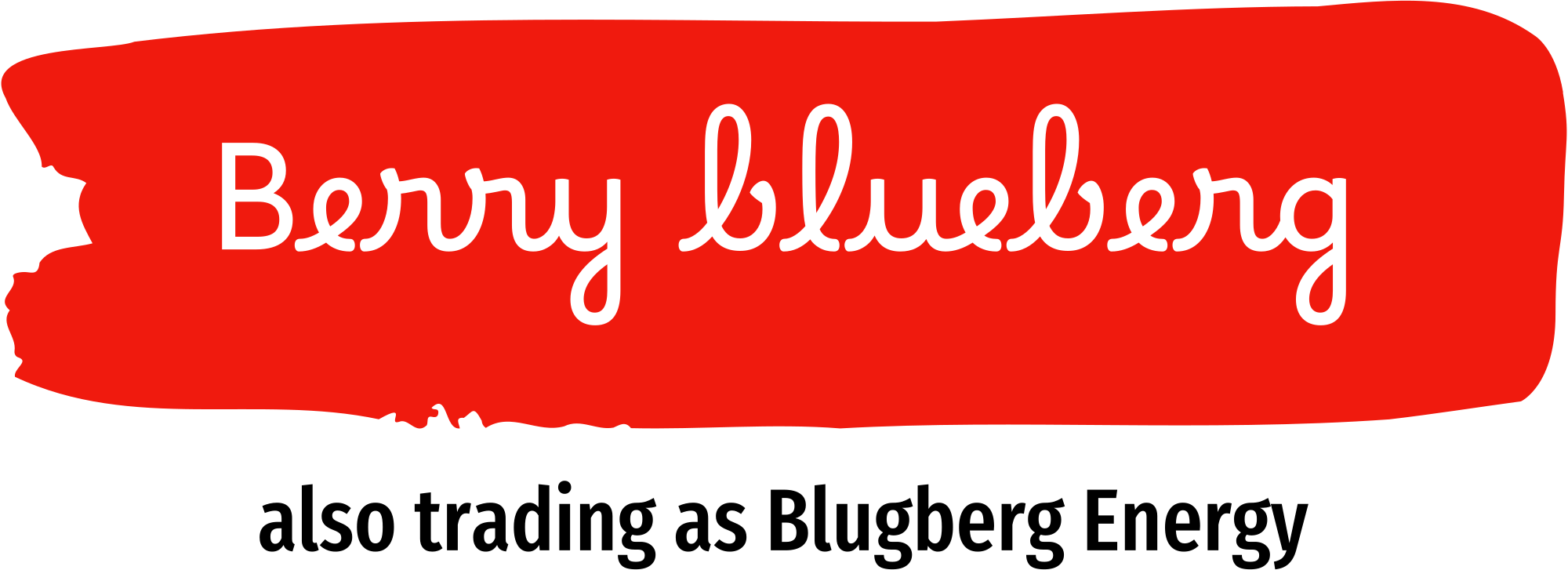 Introduction
01
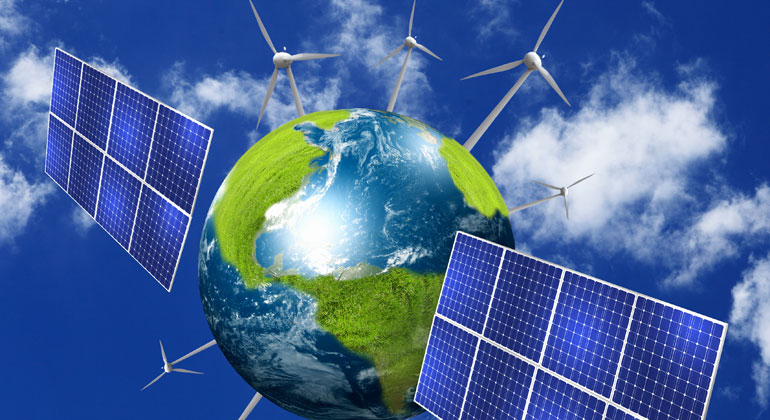 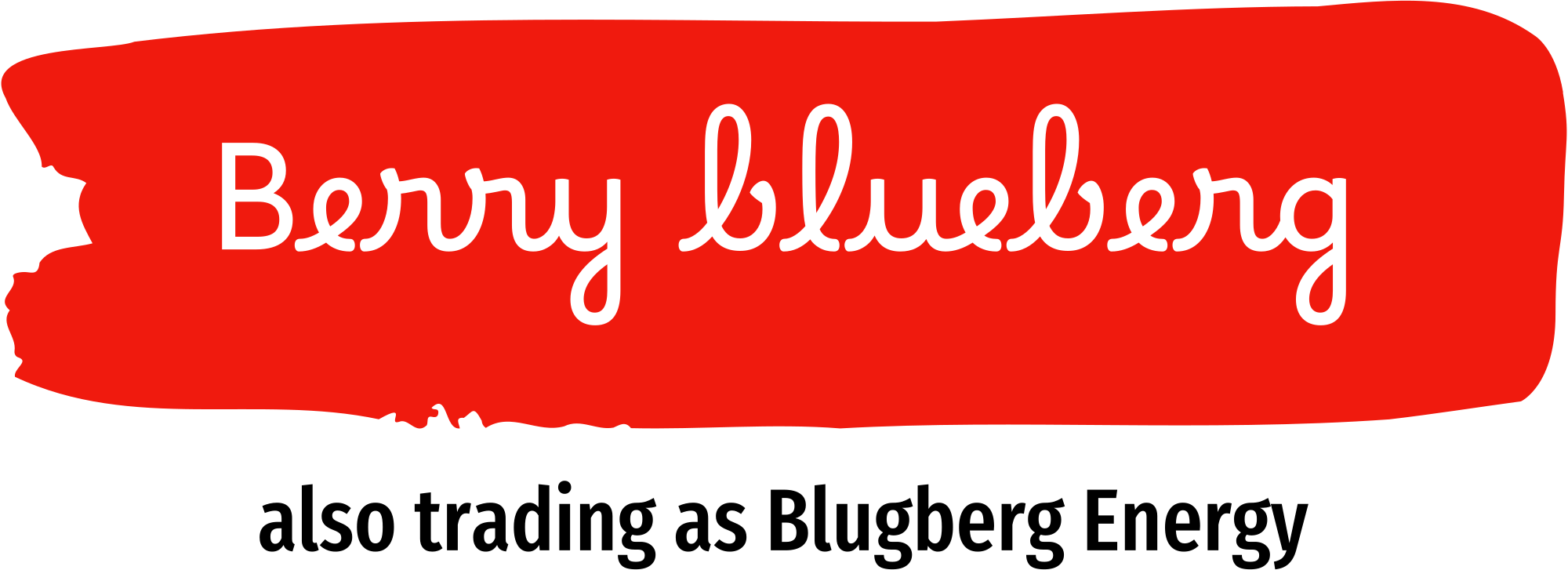 Our Company
Our Company
Our company
Blue-berg Energy is an innovative startup founded with a mission to accelerate the global transition toward clean, sustainable energy solutions. Established by a group of visionary entrepreneurs passionate about addressing the climate crisis, Blueberg Energy focuses on developing cutting-edge technologies that enable businesses, cities, homeowners and industries to meet their energy needs while significantly reducing their carbon footprint
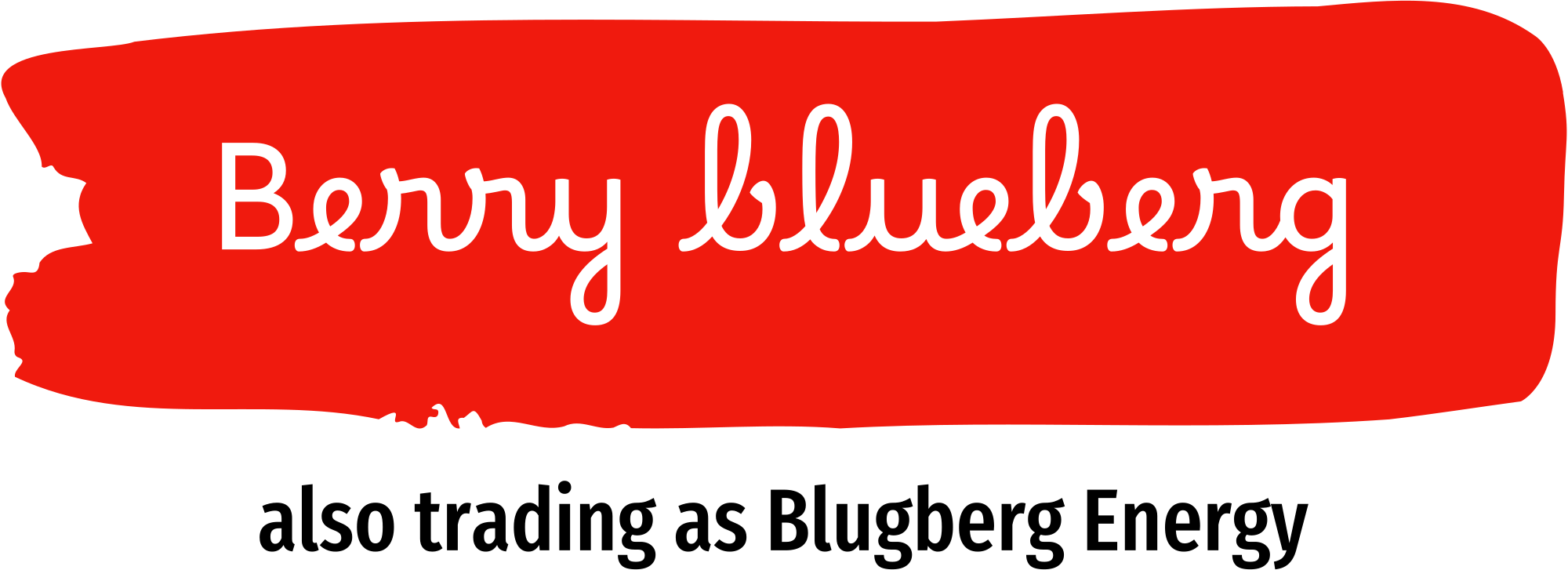 Our Leadership Team
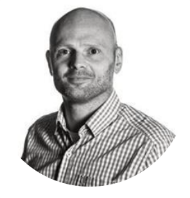 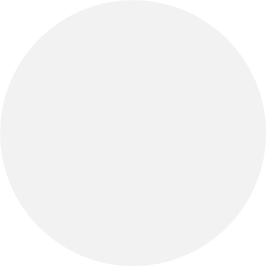 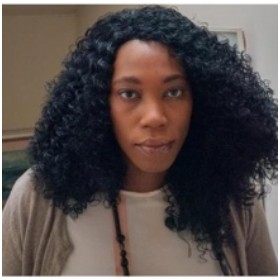 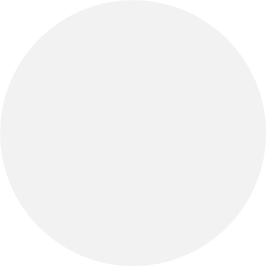 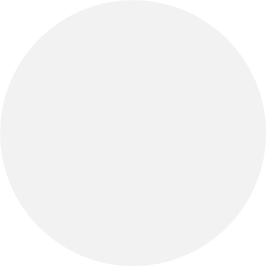 SENNO
KAASJAGER
MATILDA
OTIEDE
TBD
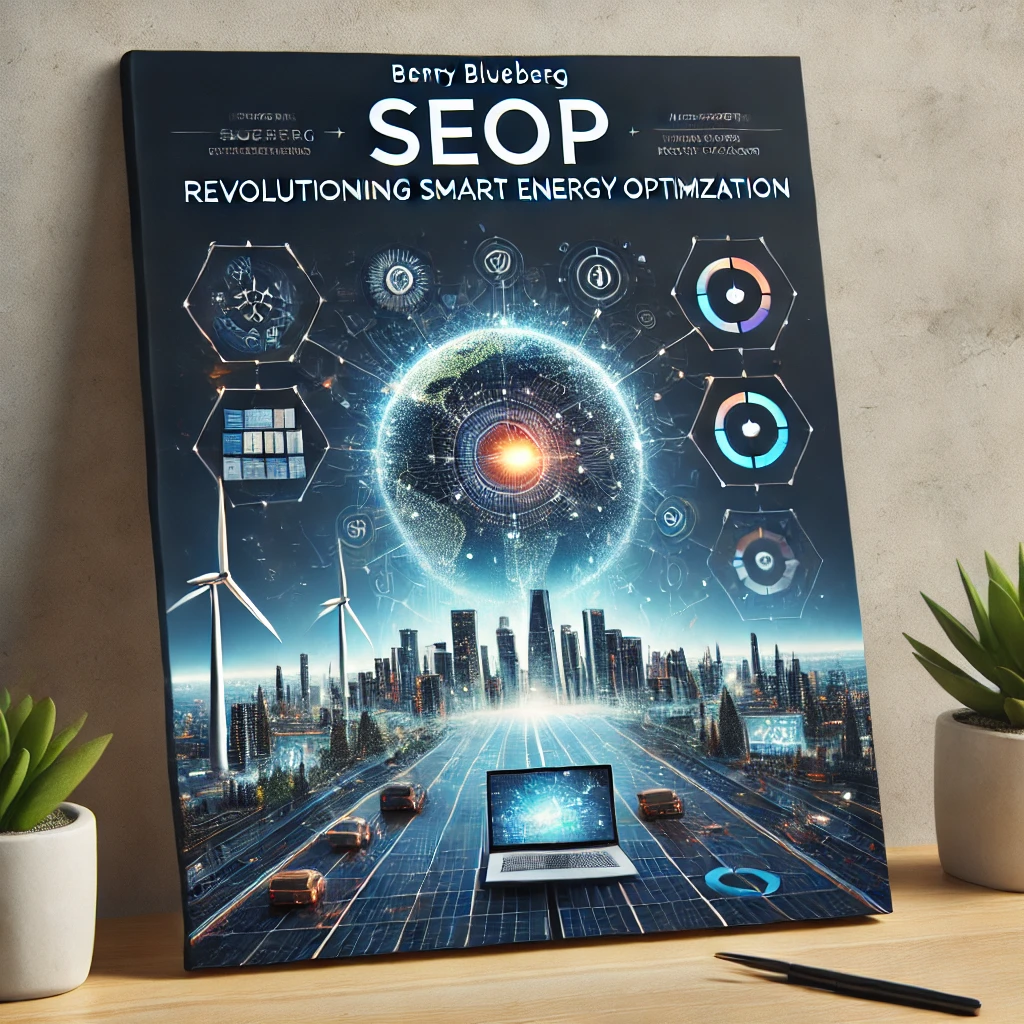 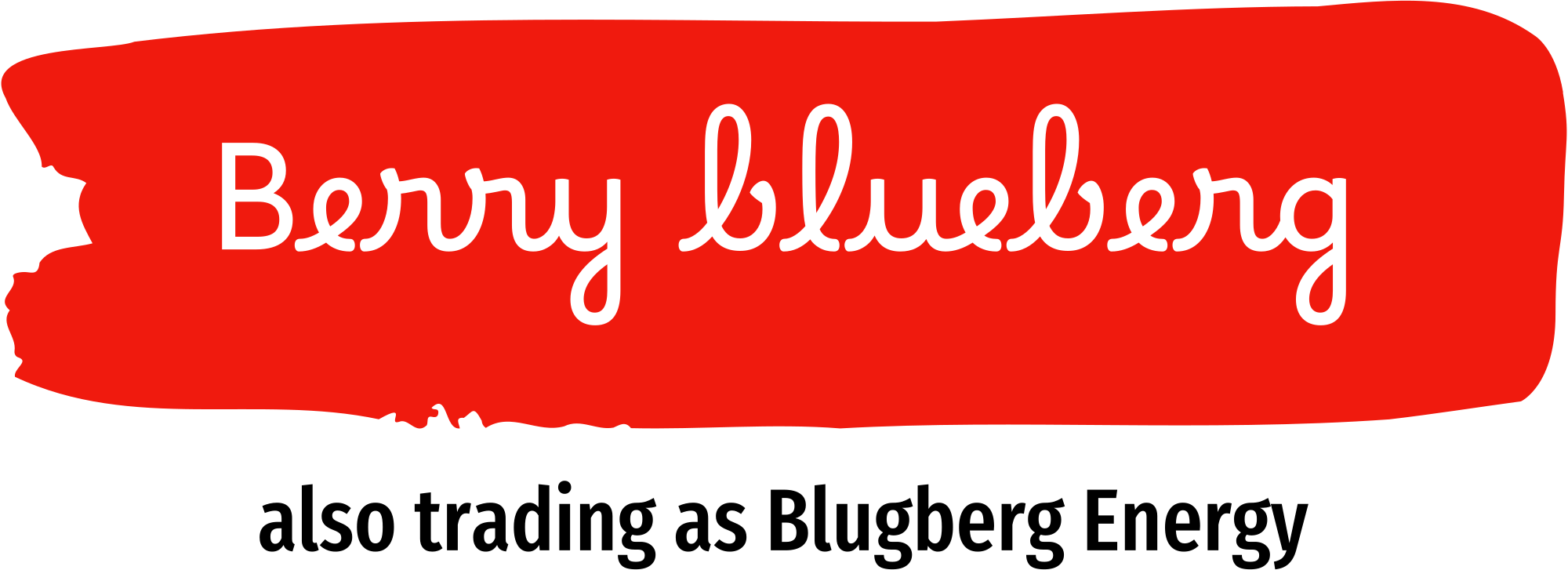 Our Idea
The “our idea” is to lead the global shift to net-zero emissions by empowering businesses, industries, and households to smarter, more sustainable energy solutions. At the core of this vision is the Smart Energy Optimization Platform (SEOP), which drives the transformation to cleaner energy systems through innovative technology and holistic sustainability strategies. strategies.
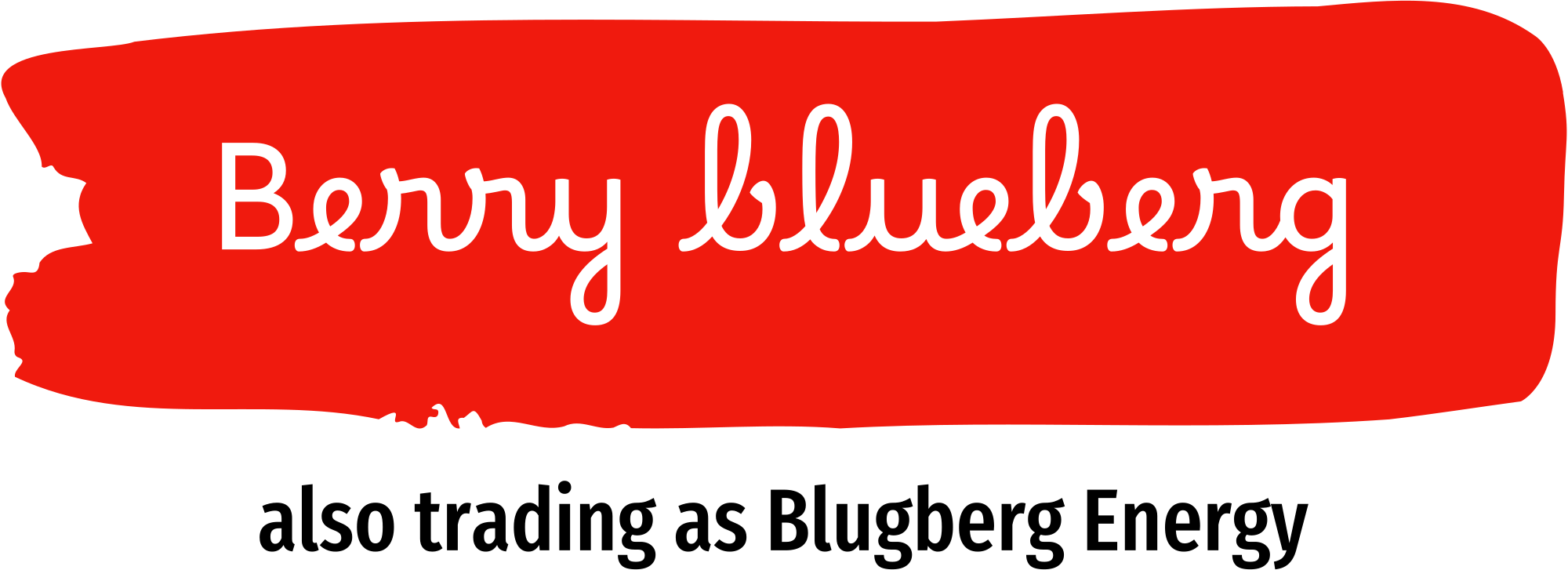 02
Problem & Solution
Problem
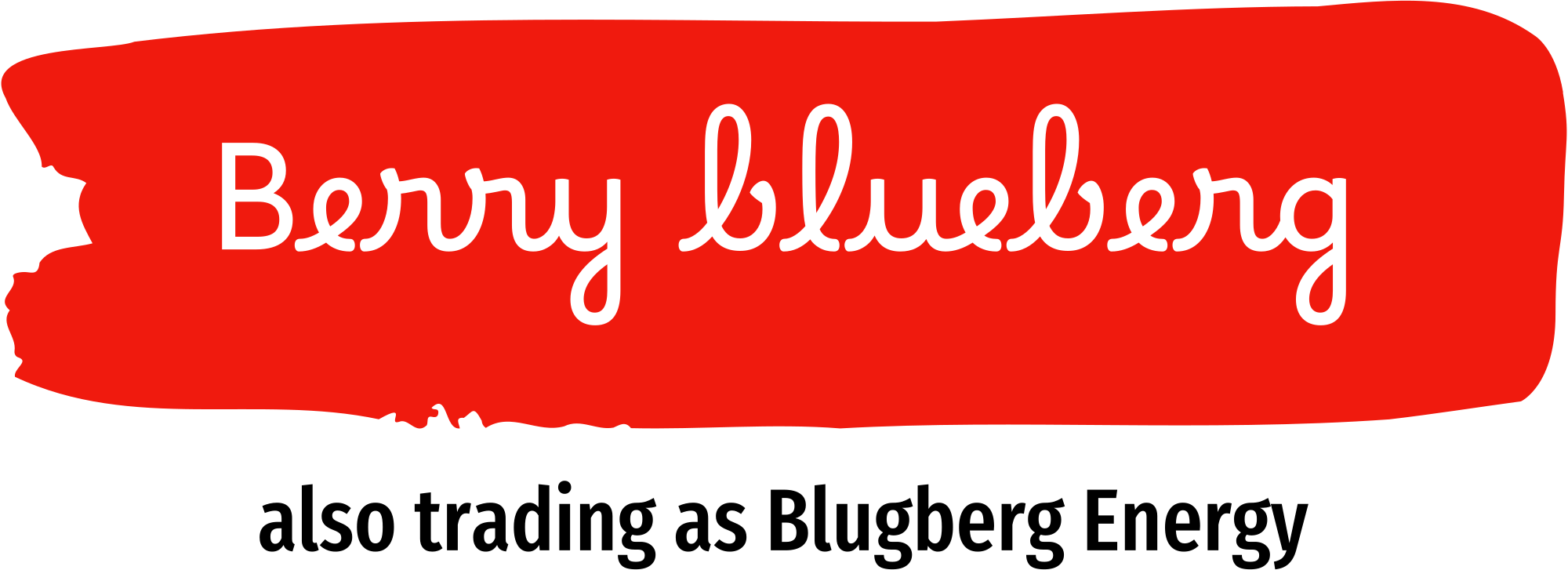 The Energy Crisis & Inefficiency
Unpredictable energy costs & waste
Lack of visibility into renewable vs non-renewable consumption
Grid congestion and imbalance in distributed networks
Inefficient coordination between smart meters, grid operators, and local energy systems
Traditional energy management solutions lack the intelligence, flexibility, and interoperability required to optimise energy systems in a sustainable, cost-effective, and user-centric way. Current approaches focus on static tariff management or single-source energy solutions without considering the complex relationships between devices, energy sources, and user preferences.
Solution- SEOP’s Smart Energy Optimization
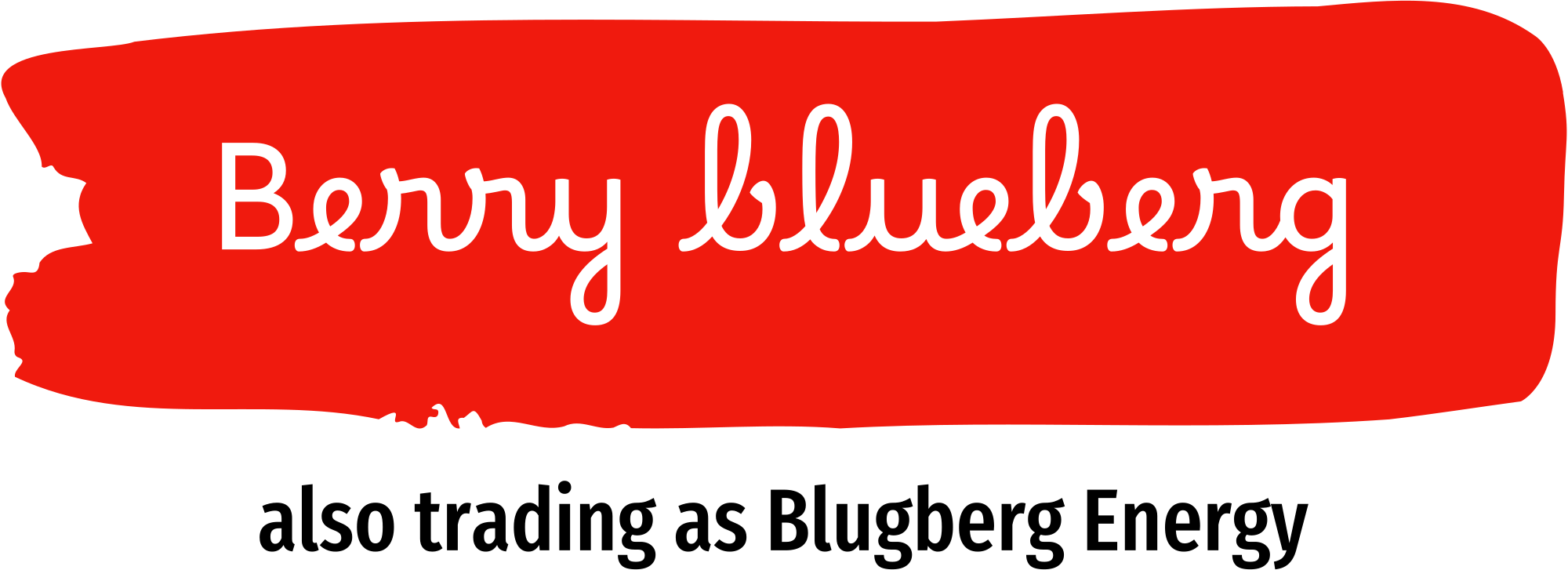 SEOP addresses these challenges by combining A-driven predictive analytics with ontology-based knowledge graphs to create Energy Intelligence Map. This innovation empowers users to:
Dynamically optimise energy consumption across multiple sources 
( solar, grid, batteries).
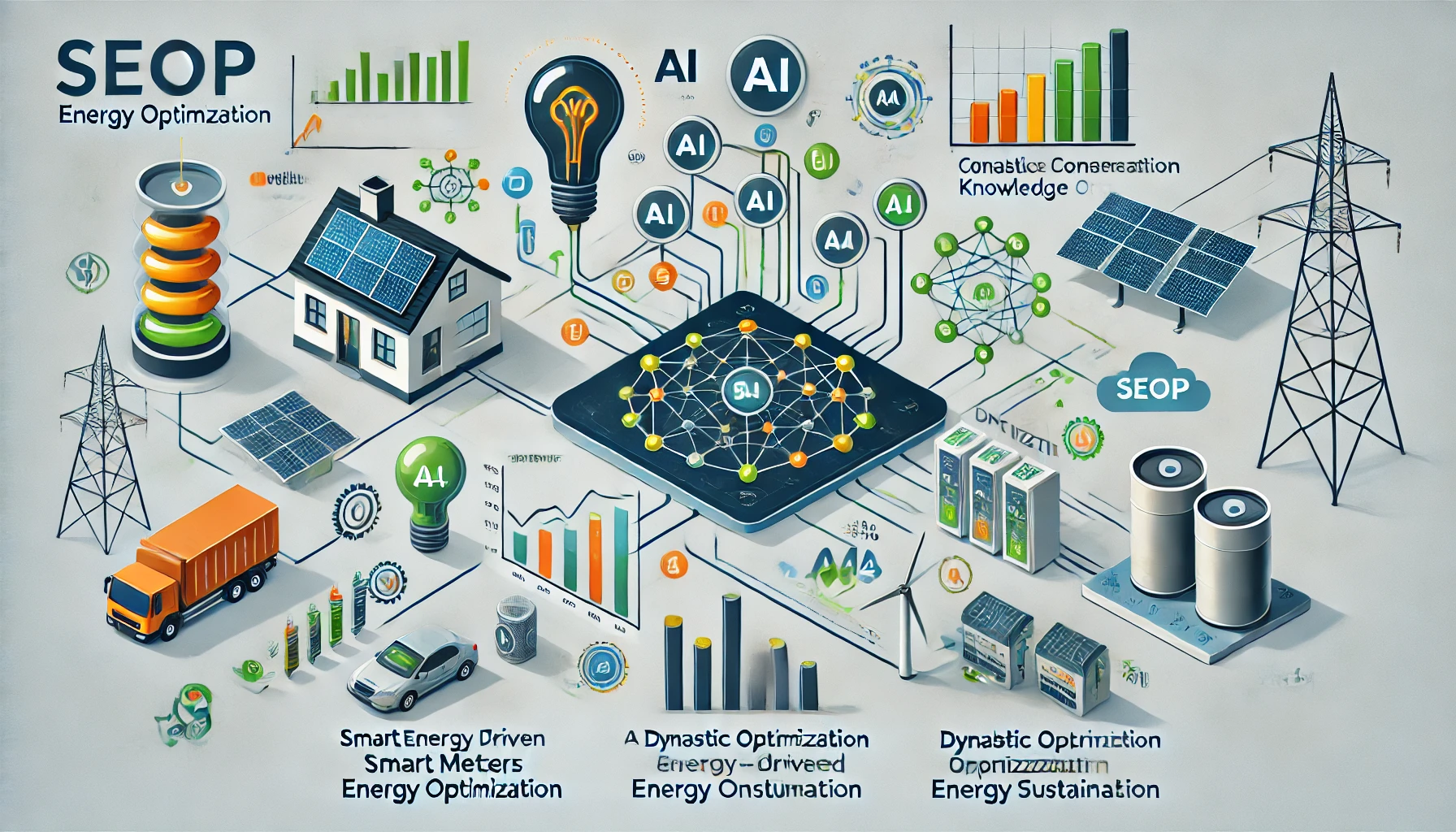 Ensure seamless interoperability  of devices within their energy ecosystems.
Ontology-driven energy device mapping (Smart meters etc)
Real-time monitoring of renewable vs non-renewable usage
Receive personalised , actionable insights for reducing energy cost and carbon footprints.
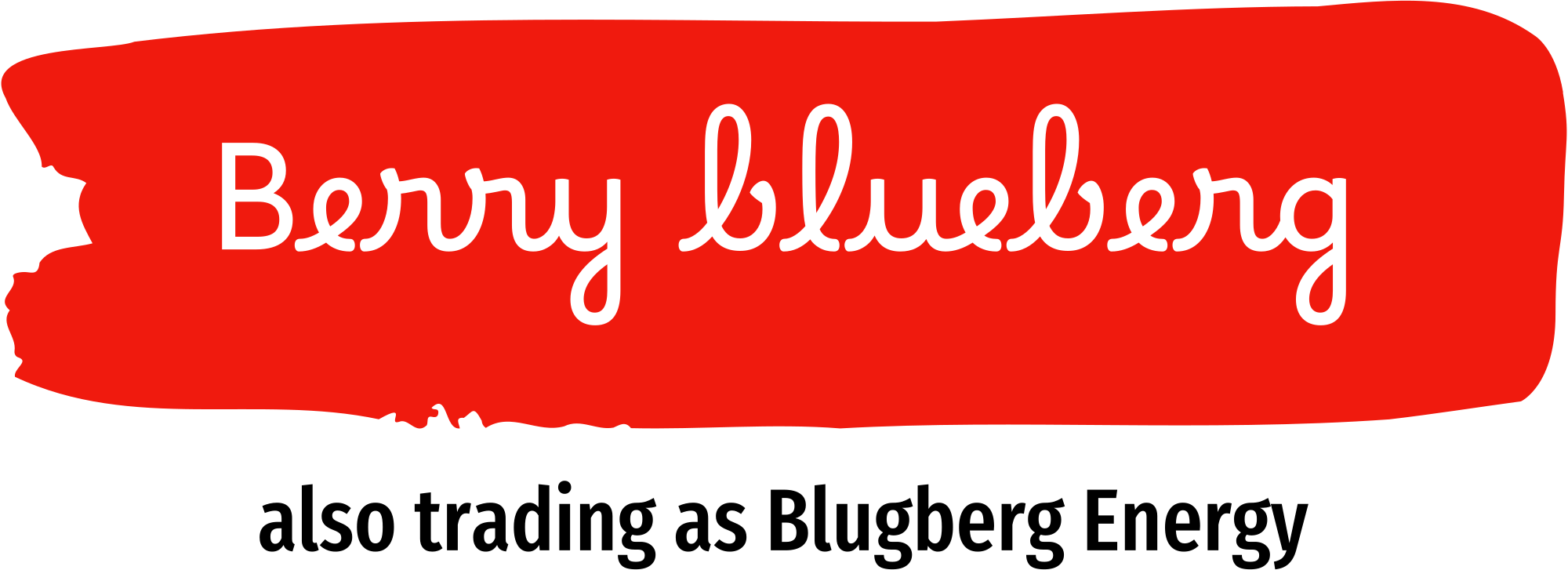 03
What Makes SEOP Unique
Value Preposition
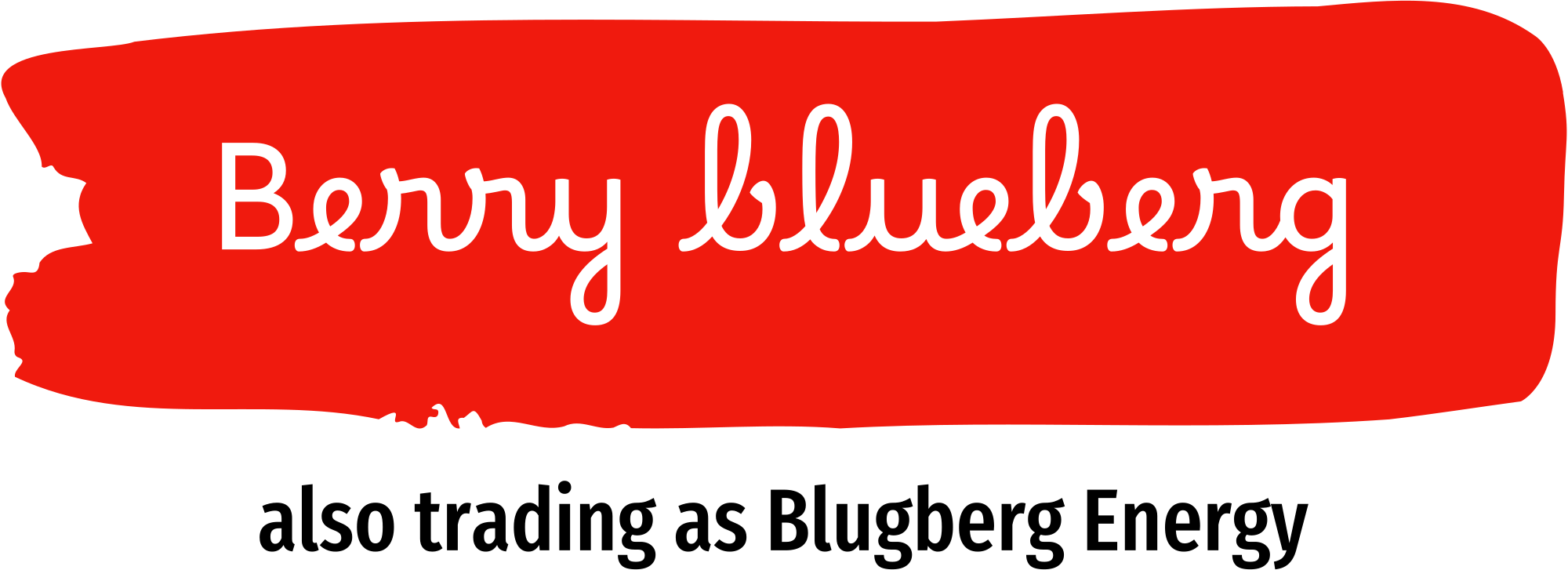 Beyond Tariff-Based Systems
Ontology-Driven Intelligence
Focused Use Cases
Instead of being a generic platform, SEOP focuses initially on homeowners who:
Already own or are planning to own multiple energy devices.
Want actionable guidance, not just data aggregation
While competitors focus on optimizing tariffs, SEOP identifies broader correlations:
Example: Predicting and managing system-level inefficiencies (e.g., heat pump oversupply) based on energy production/consumption patterns.
SEOP's knowledge graph learns and evolves:
Adds new devices (e.g., wind turbines or electric vehicles) without extensive reconfiguration.
Generates context-rich energy insights (e.g., grid constraints + device efficiency).
Key Differentiation: SEOP vs. 1KOMMA5°
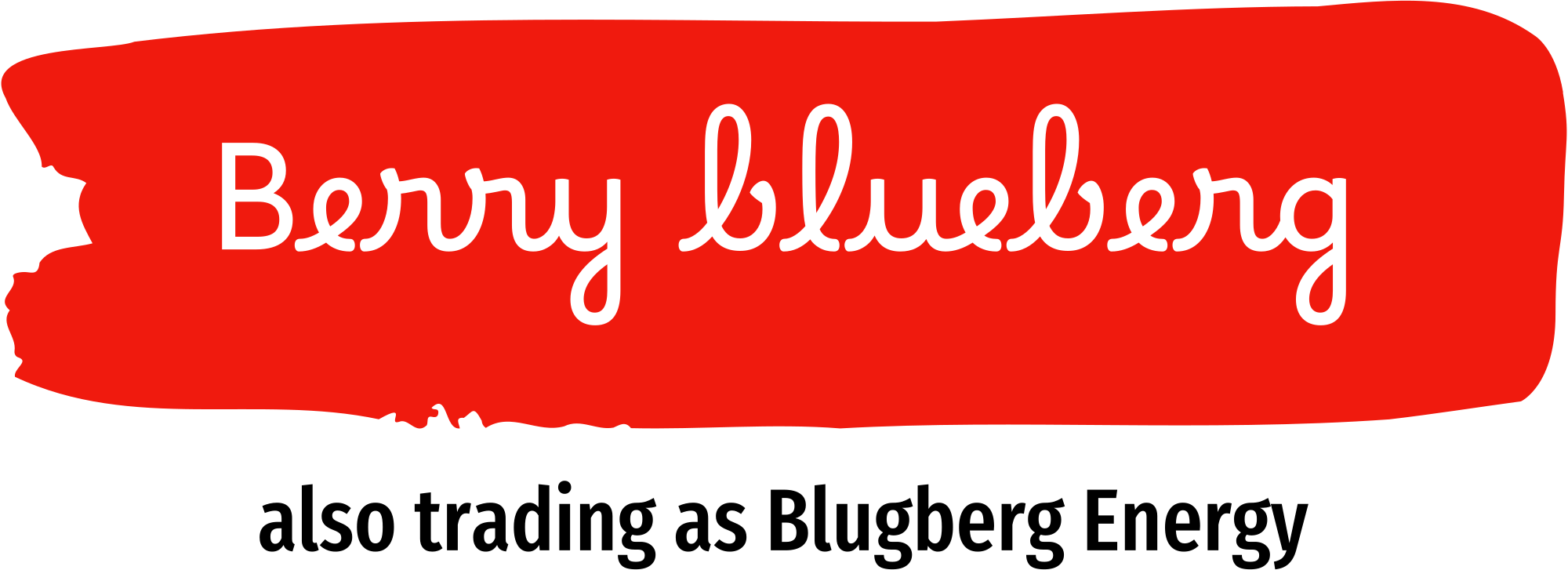 Use Case Example
Knowledge Graphs as Contextual Intelligence
SEOP uses knowledge graphs to map relationships and contextual data at a highly granular level. This includes:
Weather patterns tied to localized microclimates.

Device health data (e.g., aging battery performance).

Socioeconomic data (e.g., local tariff structures, household income trends).
This context-awareness goes beyond simple energy production/consumption matching offered by 1KOMMA5°.
1KOMMA5° might optimize based on a drop in solar output by increasing grid energy usage when prices are low.

SEOP can simulate:
Using stored energy intelligently across appliances.
Prioritizing essential devices (e.g., heat pumps during extreme weather).
Suggesting user-specific actions like pre-charging batteries before price hikes.
Key Differentiation: SEOP vs. 1KOMMA5°
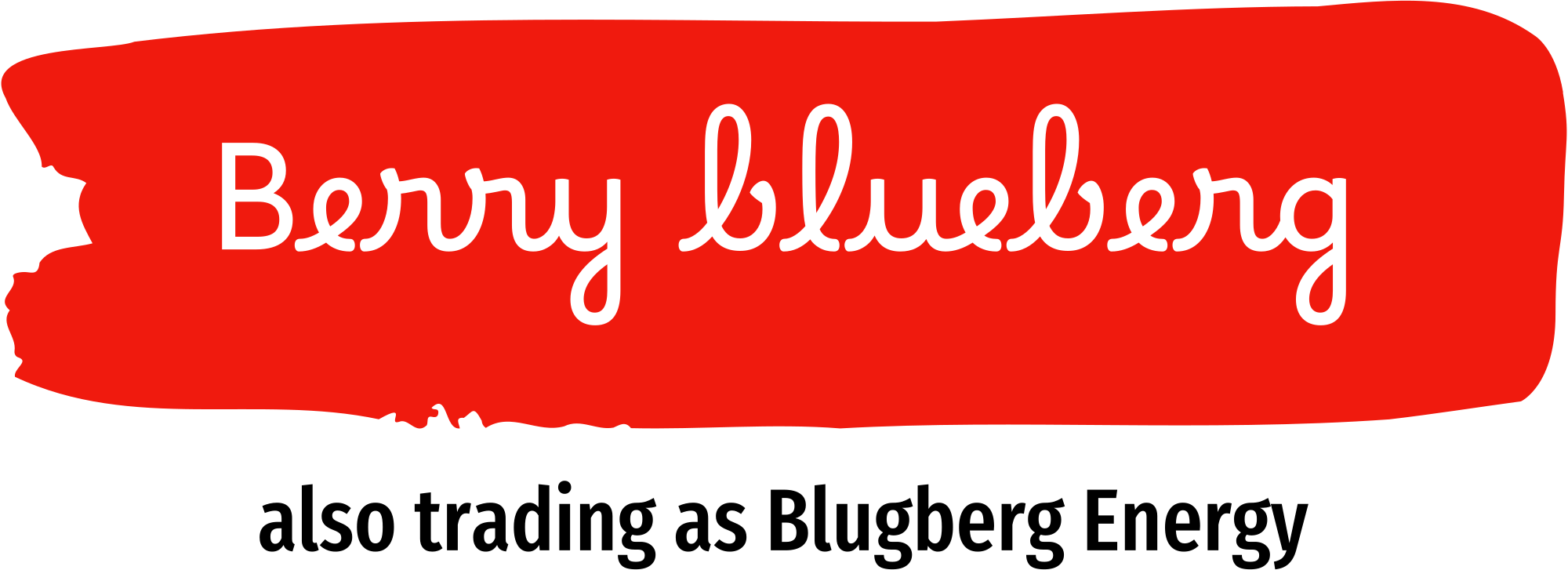 Summary of  Differentiation
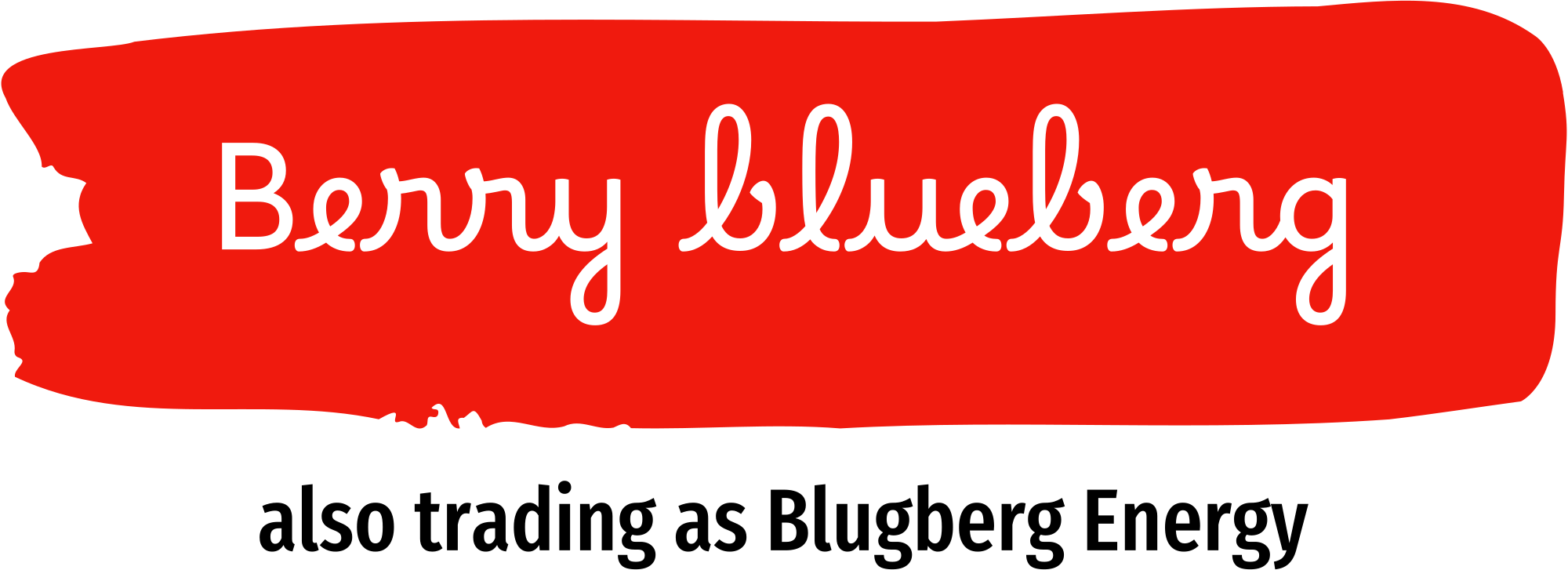 04
SEOP USECases
DNOs Use-Case
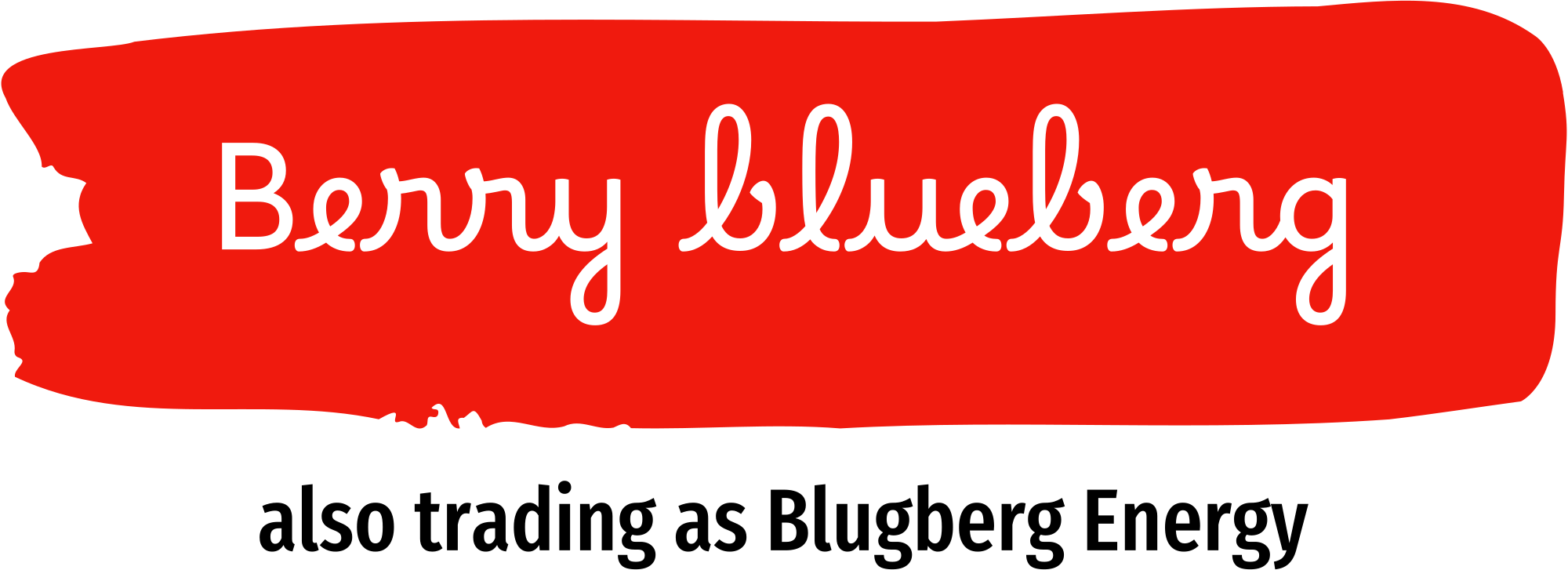 Use Case Example:
Scenario: A DNO needs to track and optimise the share of solar & wind in its local grid.
SEOP integrates with smart meters & grid sensors to collect energy flow data.
Ontology-driven models distinguish between solar self-consumption, grid imports, and exports.
AI-powered forecasting predicts upcoming renewable energy variations.
Grid operators receive real-time insights via the SEOP
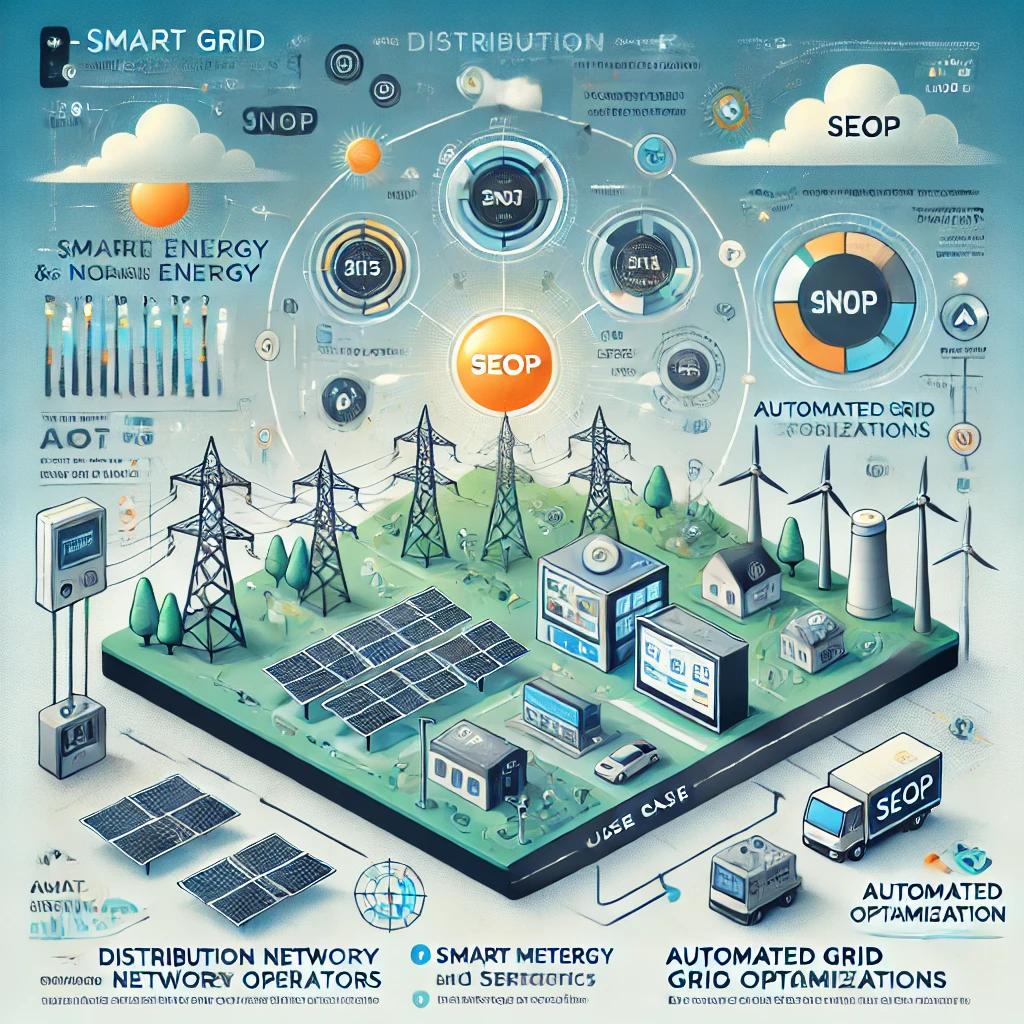 Smart Meter Use-Case
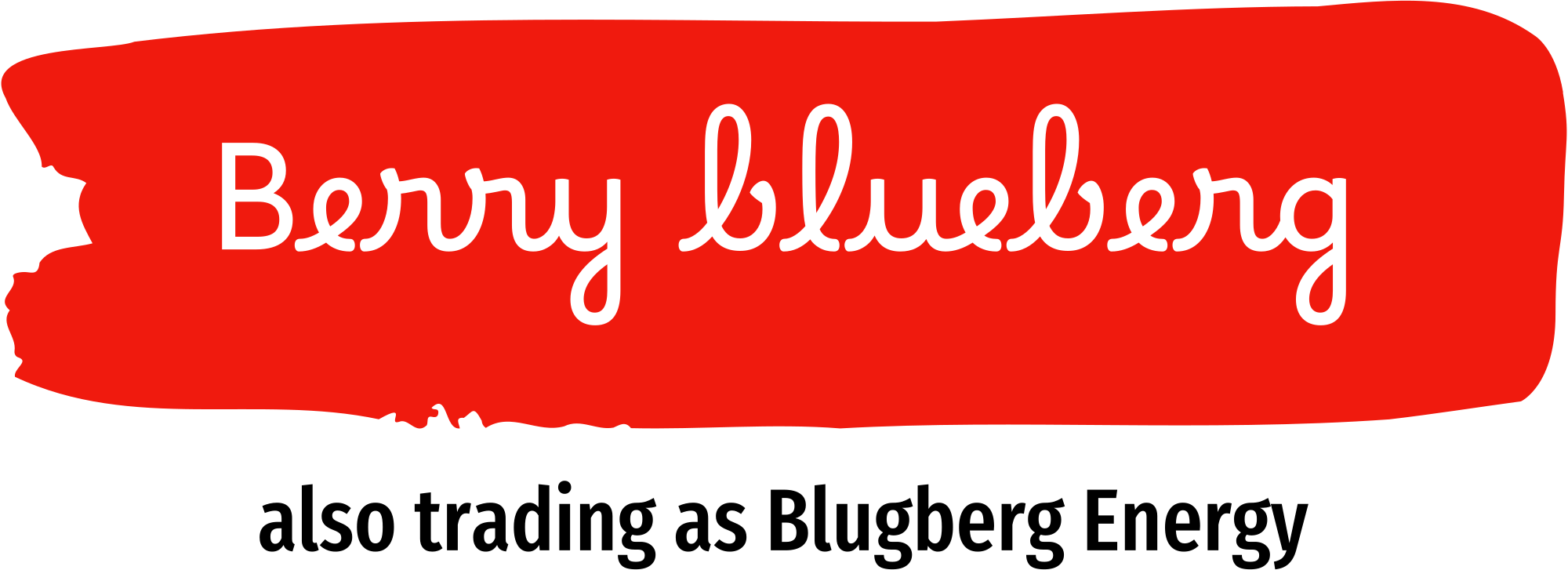 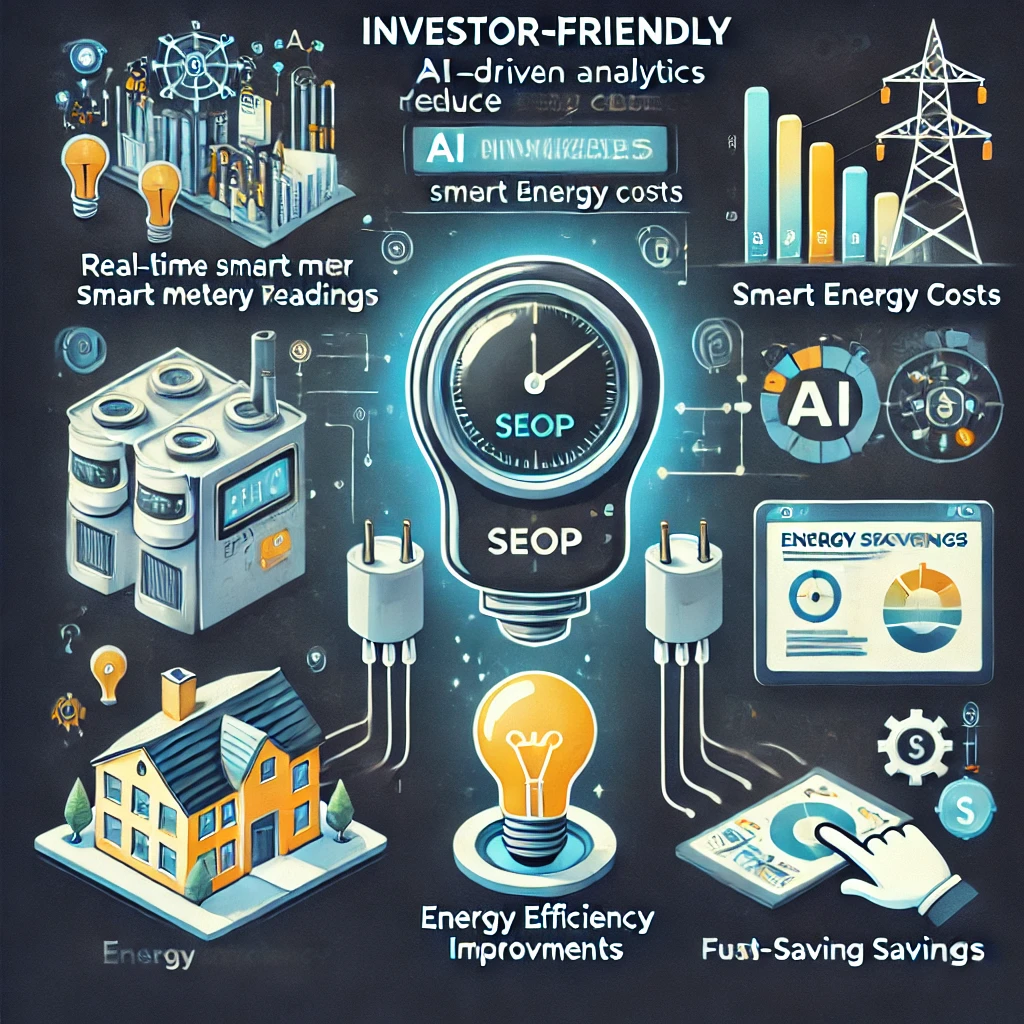 SMART METER
Use Case Example:
SEOP transforms smart meters from passive monitors into intelligent energy optimization tools.

Advanced Energy Intelligence Mapping

SEOP integrates with smart meters and builds a Knowledge Graph of all connected energy devices (solar panels, EV chargers, heat pumps, etc.).
It maps energy flows and identifies inefficiencies in real time.

AI-Driven Dynamic Optimization
SEOP predicts energy demand and automatically shifts loads to the cheapest or most sustainable energy source.
Example: If grid electricity is expensive, it switches to battery storage or solar.
Placed Based Use-Case
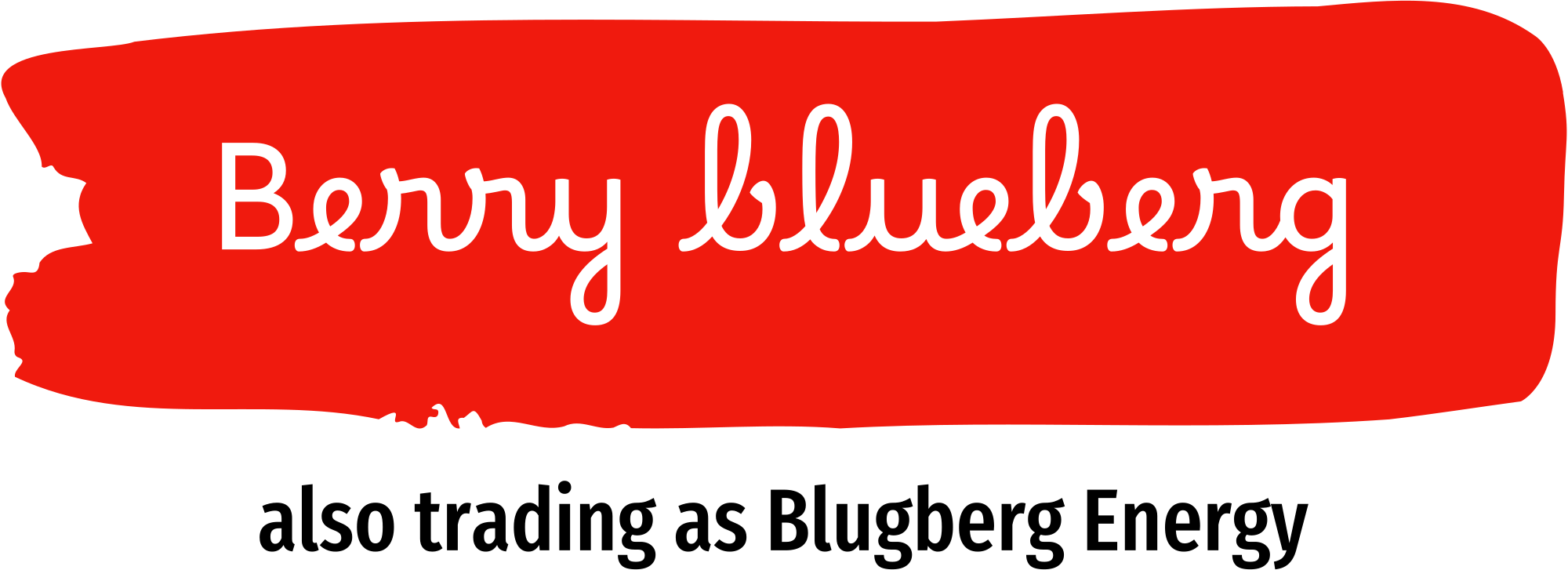 Use Case Example:
Inaccurate Tracking of Renewable Energy Contribution
The city wants to track the proportion of total energy demand met by local renewables (solar, wind, heat pumps).
However, data is siloed across different agencies, energy providers, and smart meters.
There is no unified system to dynamically aggregate, monitor, and visualize real-time renewable energy generation vs. total energy consumption
How SEOP Can Help Solve These Problems
Real-Time Energy Intelligence Mapping (Using Knowledge Graphs)
SEOP creates an interoperable layer connecting smart meters, renewable energy assets, and demand-side data.

Maps the real-time flow of renewable vs. grid energy across the district.
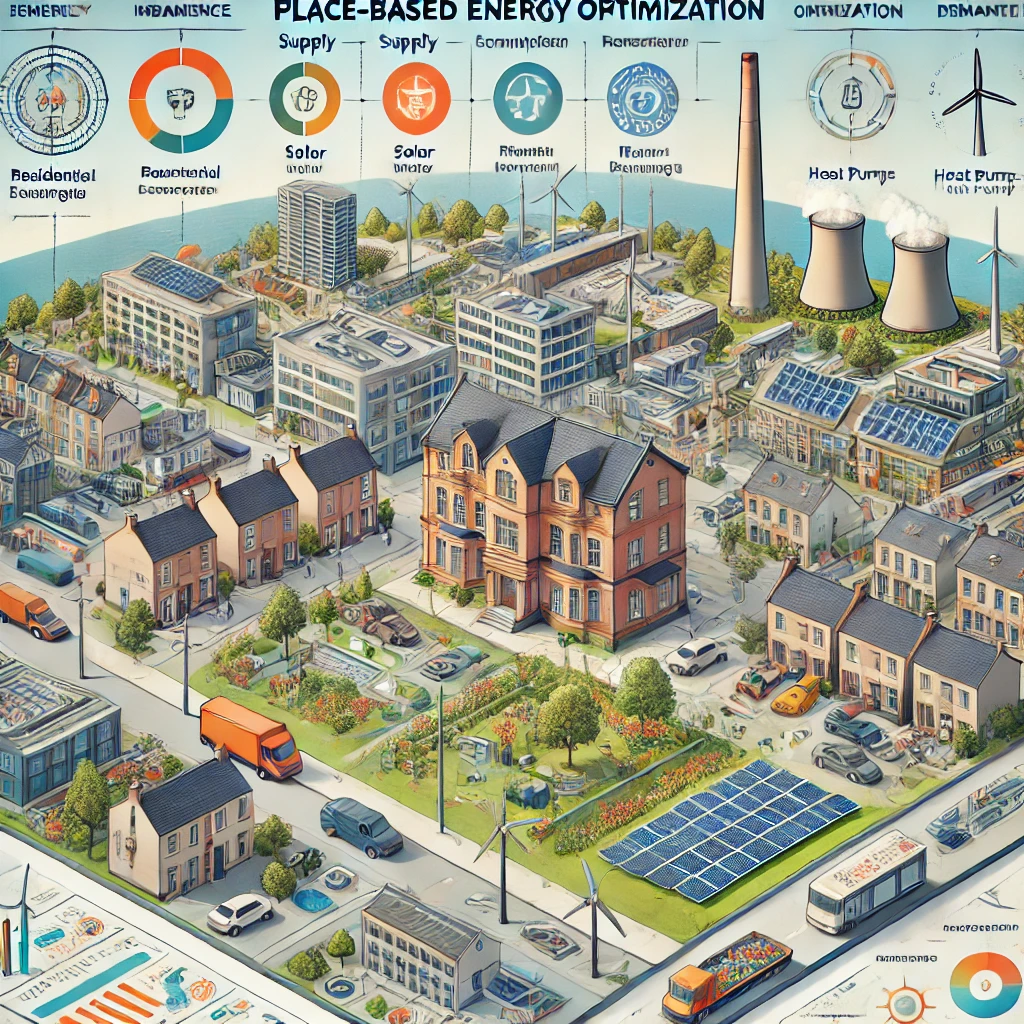 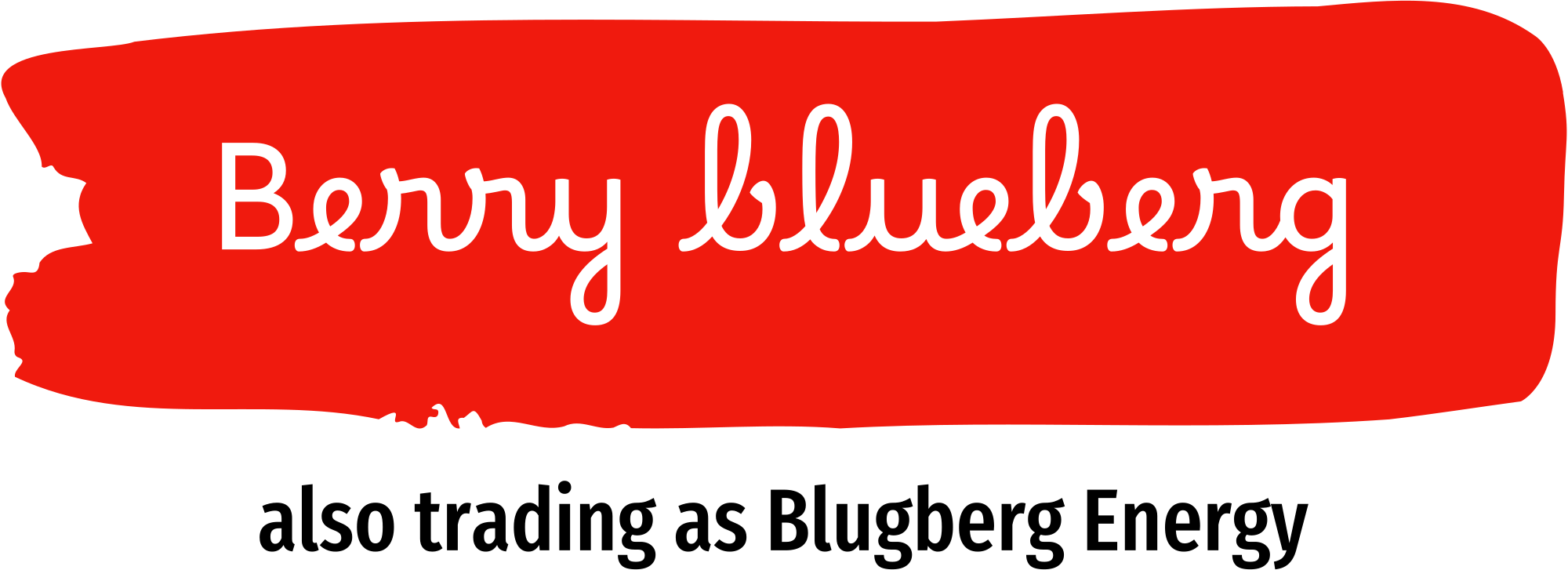 05
Business Model and Revenue Strategy
Market size overview
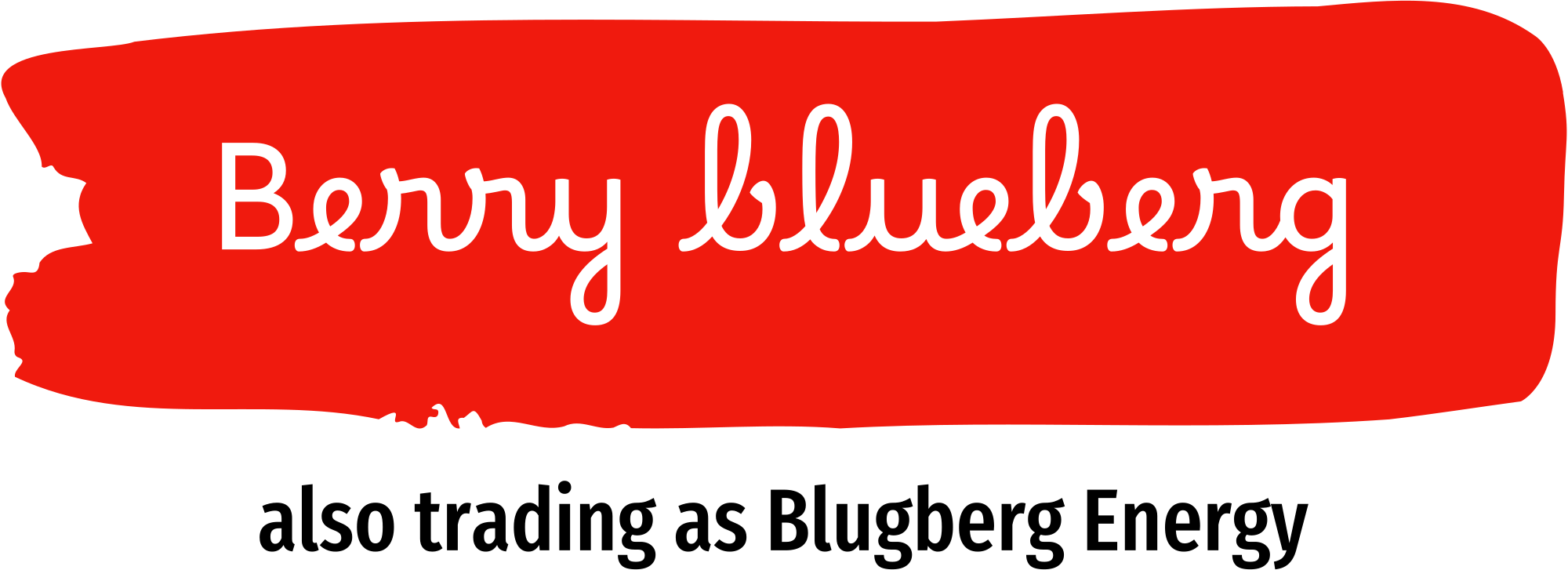 Outer circle
£100M
Renewable energy projects, broader consumer base, smart cities (massive long-term potential,
£20M
Middle circle
Utilities, government agencies, corporate sustainability programs (~50,000+ corporates globally
£5M
Inner circle
Smart homes, device manufacturers, SMEs (~300 million+ users by 2025).
Revenue Streams
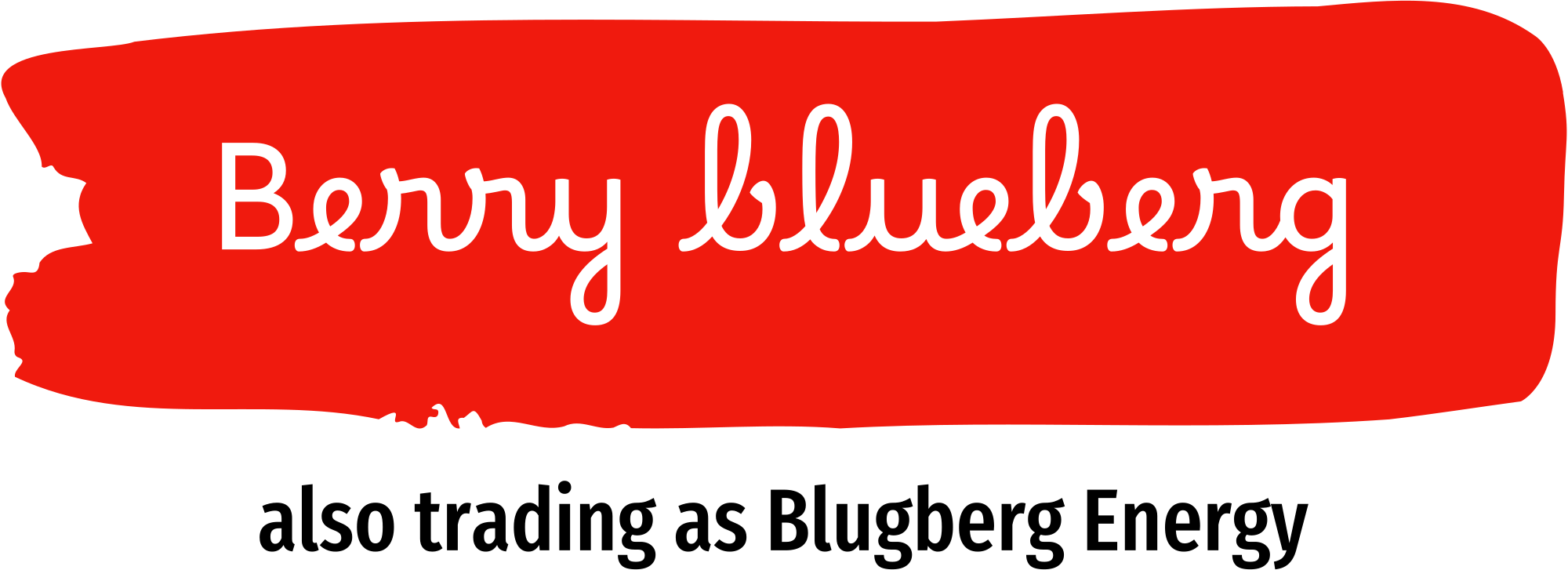 Core Revenue Streams
SEOP can generate revenue through a combination of subscription models, licensing, and energy market integration
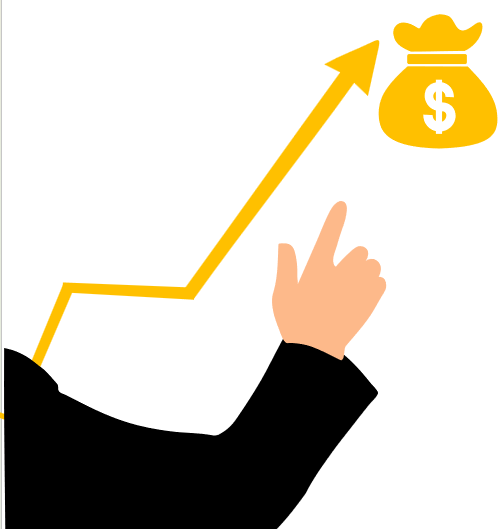 £
Cost Structure
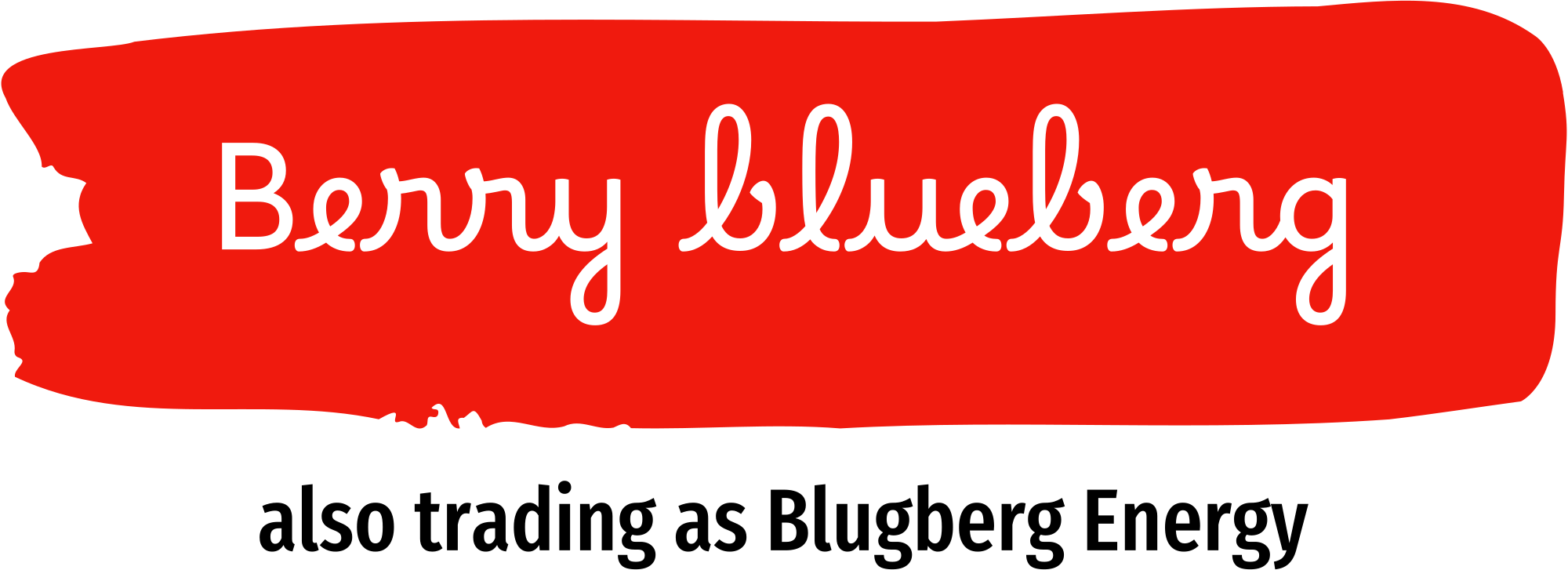 Cost Categories
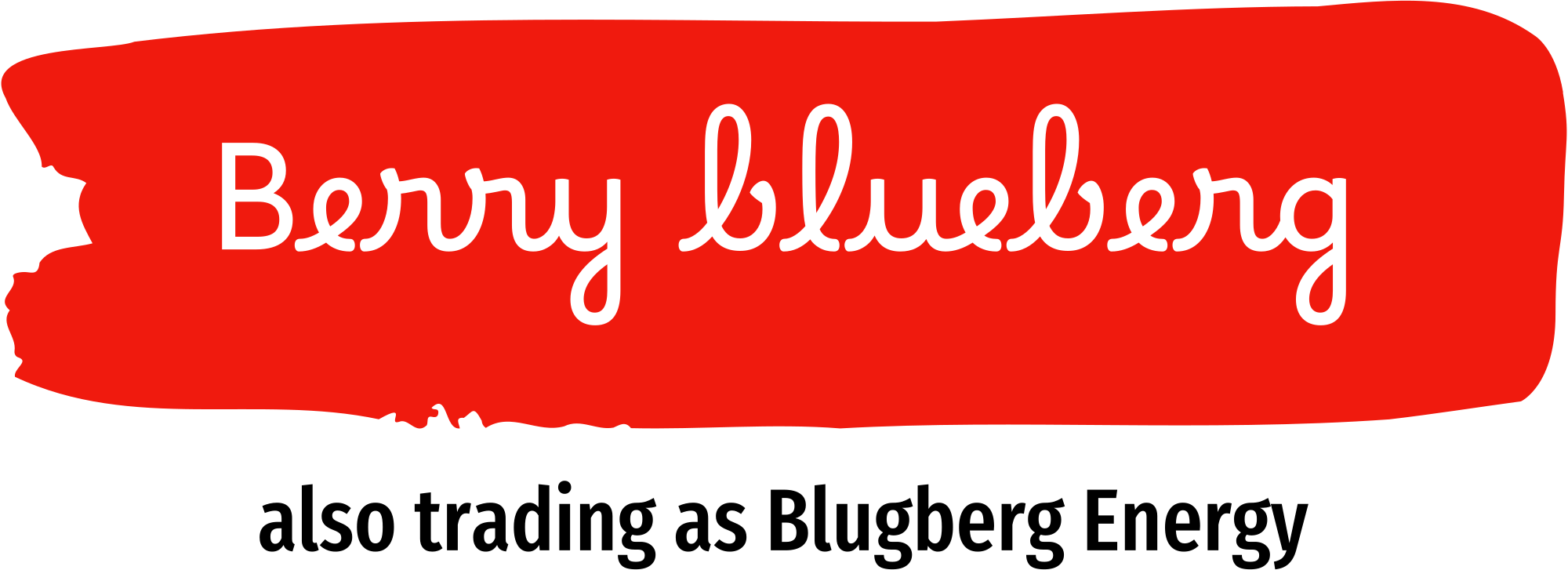 FINANCIAL PROJECTIONS
REQUIRED FUNDING
Year 1: 2,000,000 
Year 2: 2,000,000
Year 3: 1,000,000
Total: 5,000,000
ROI
Year 1: 20% 
Year 2: 50%
Year 3: 150%
16
FINANCIAL PROJECTIONS
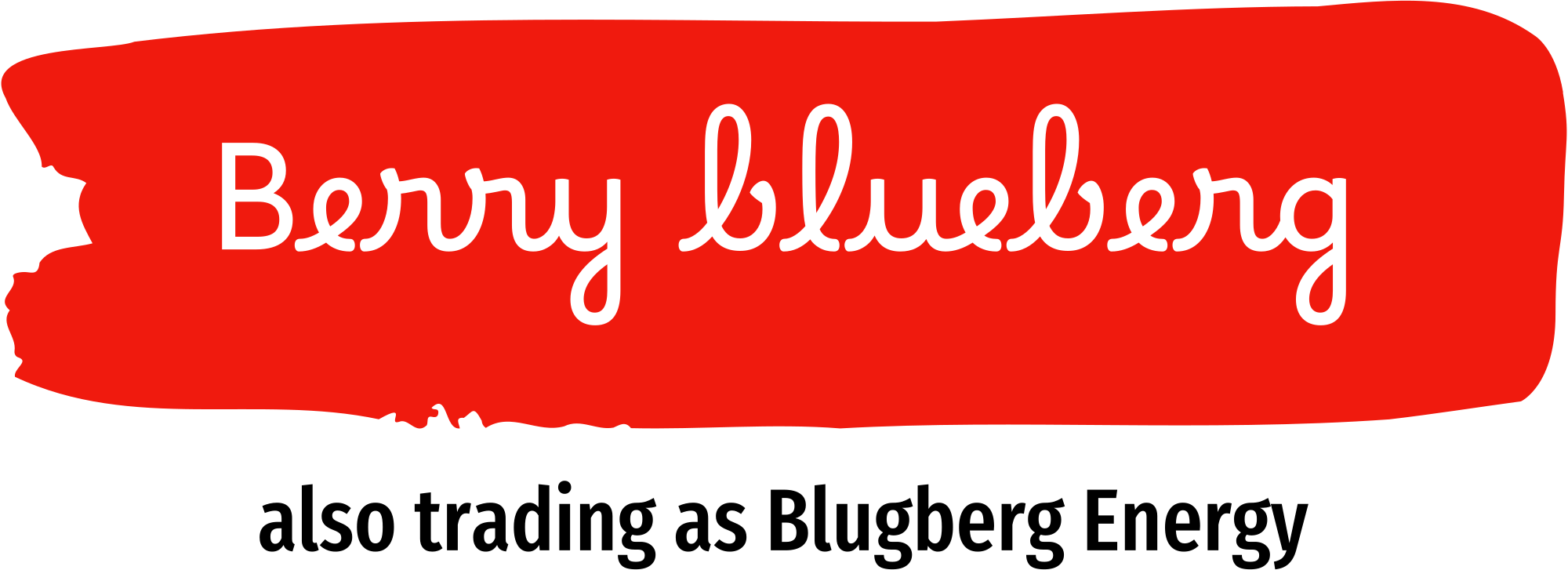 3-Year Financial Projections Table
Key Milestones:
Year 1: Launch MVP, establish pilot partnerships, secure early adopters.
Year 2: Expand pilot programs, refine product offerings, strengthen partnerships.
Year 3: Commercial launch, scale operations, achieve profitability.
Assumptions Behind Projections:
Sensitivity Analysis
Investor Value Preposition
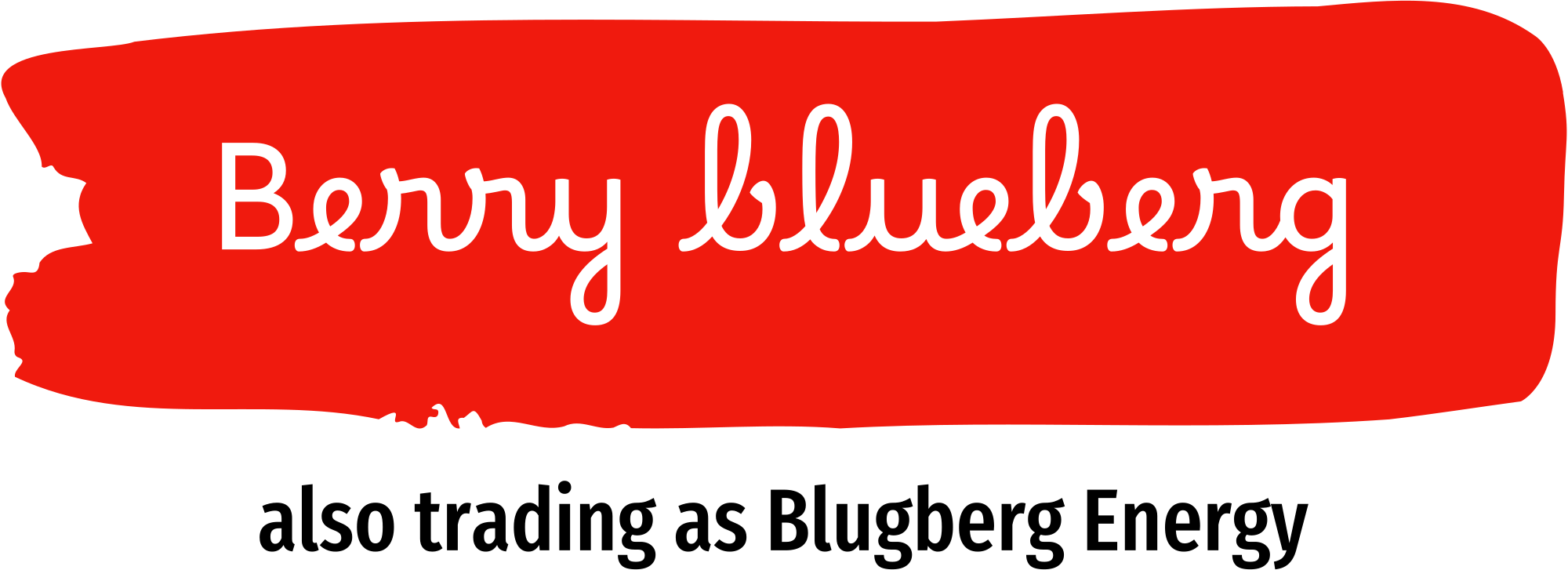 Market Demand: The global smart energy market is projected to grow to £6.8 by 2030.
Scalability: SEOP’s AI-driven platform can expand across multiple regions and industries.
Competitive Edge: Unlike competitors, SEOP leverages knowledge graphs & AI-powered optimization.

Exit Potential: Potential acquisition by utilities, smart meter companies, or tech giants
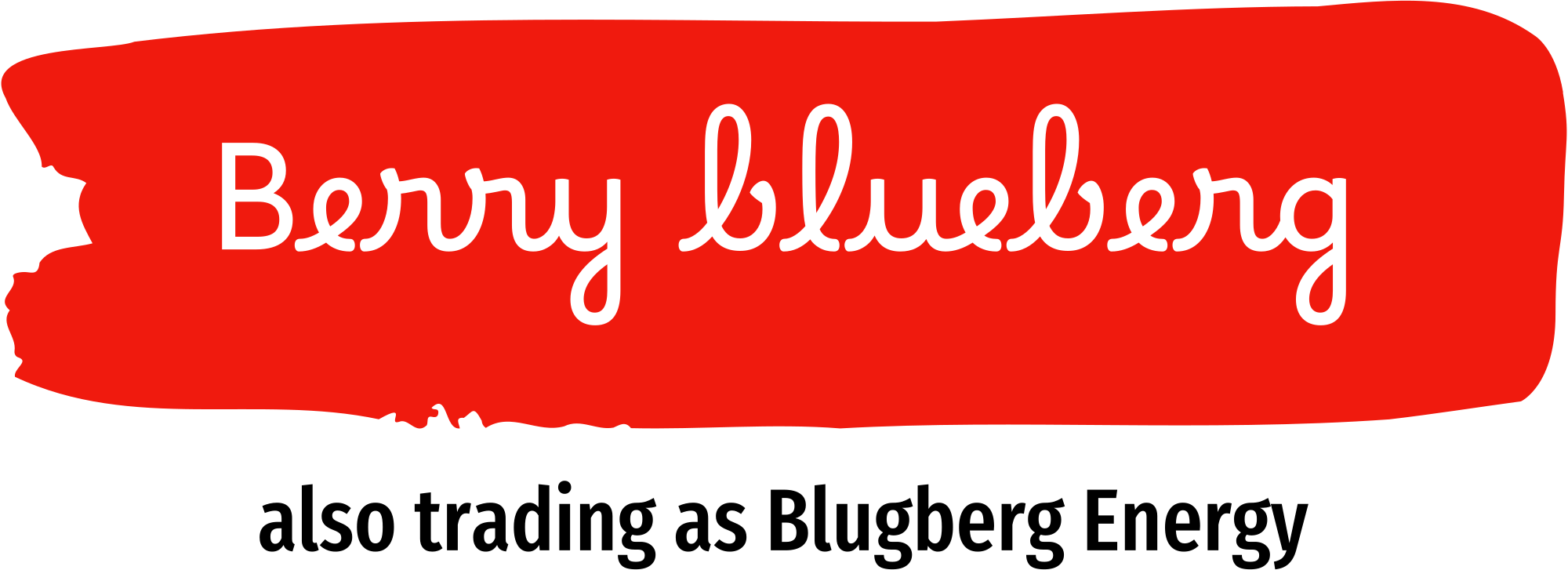 04
Product MVP
SEOP MVP  Core Areas
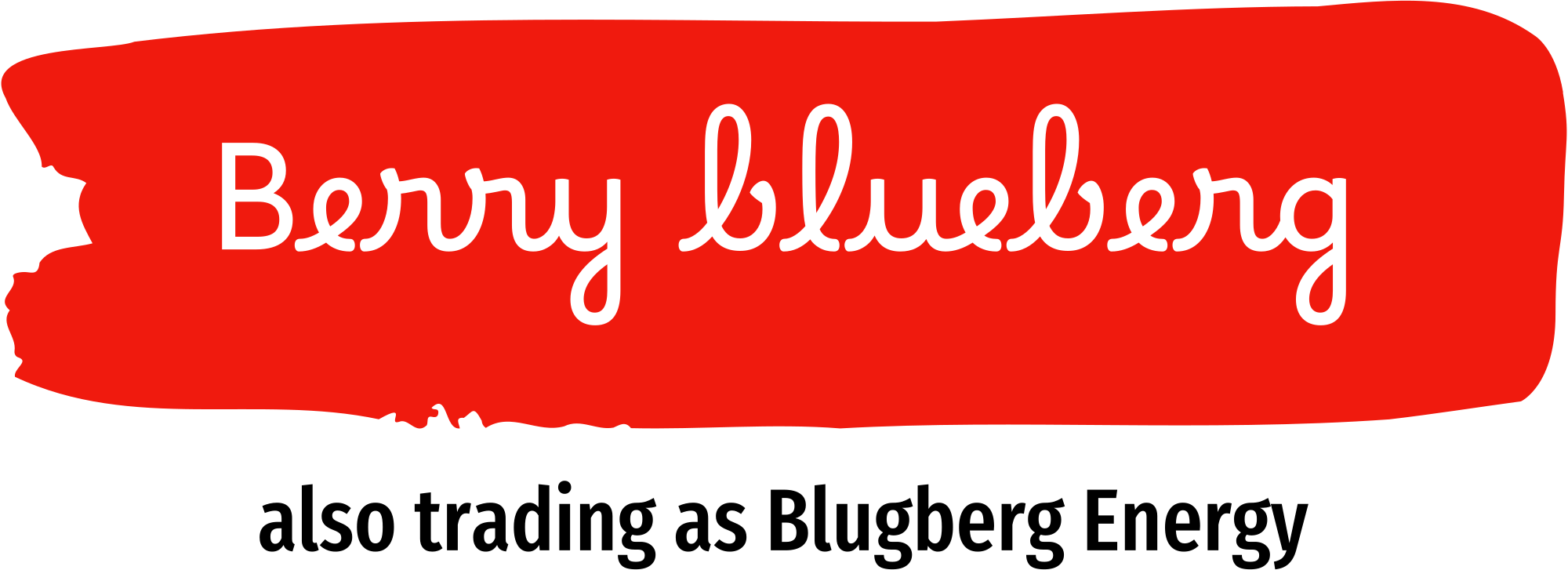 Knowledge Graph as Energy Intelligence Maps
Ontology-Driven Device Interoperability
Purpose: To map and correlate diverse energy variables (e.g., weather patterns, energy demand spikes, equipment efficiency, local grid constraints) into a unified, intelligent framework.

Benefit: Enables dynamic optimisation, scenario forecasting, and personalised energy strategies that go beyond static tariff-based models.

Use Case: Provide actionable insights on energy usage, optimise renewable and grid energy consumption, and improve overall system efficiency.
Purpose: To ensure seamless integration and communication between energy devices (e.g., solar panels, heat pumps, EV chargers, batteries) using a standardised ontology.

Benefit: Eliminates silos between devices, allowing them to work together efficiently and adapt dynamically to changing conditions.

Use Case: Automating energy decisions, such as optimising energy storage usage or switching between energy sources to balance cost and sustainability.
SEOP MVP Features
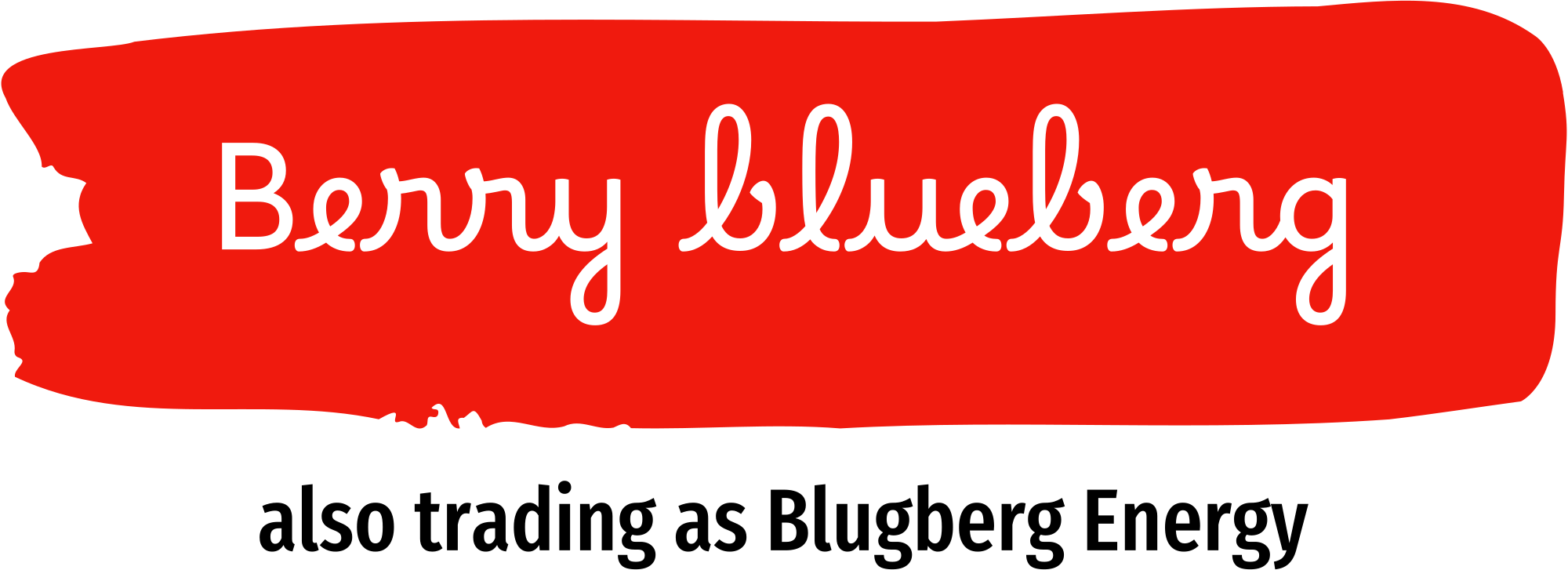 Knowledge Graph Framework
Actionable Insights:
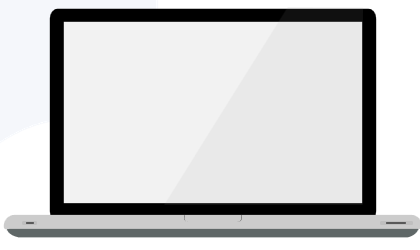 Translate knowledge graph insights into single-scenario recommendations: Charge the battery now to prepare for high grid prices tomorrow. Shift heat pump usage to midday for better solar efficiency."
 
.
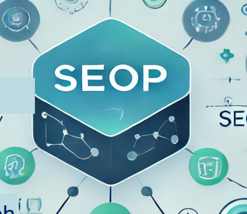 Build a simplified ontology for energy devices: Nodes: Devices (e.g., solar panels, batteries, heat pumps) and external factors (e.g., weather, tariffs, grid conditions).
Edges: Relationships like energy flow, cost, and efficiency metrics. Use this graph to identify correlations and dependencies.
Interoperability Prototype:
Connect 2-3 device types (e.g., solar panel + battery + heat pump).Enable these devices to "communicate" through the knowledge graph for synchronized actions.
 
.
Why MVP
The MVP focuses on building a foundational system to validate the core idea—ontology-driven interoperability and actionable insights. Early feedback will help refine features and demonstrate feasibility to users and investors.
 
.
User Interaction:
Basic dashboard visualizing: Device performance and energy flow. Single recommendation based on the knowledge graph insights.
.
 
.
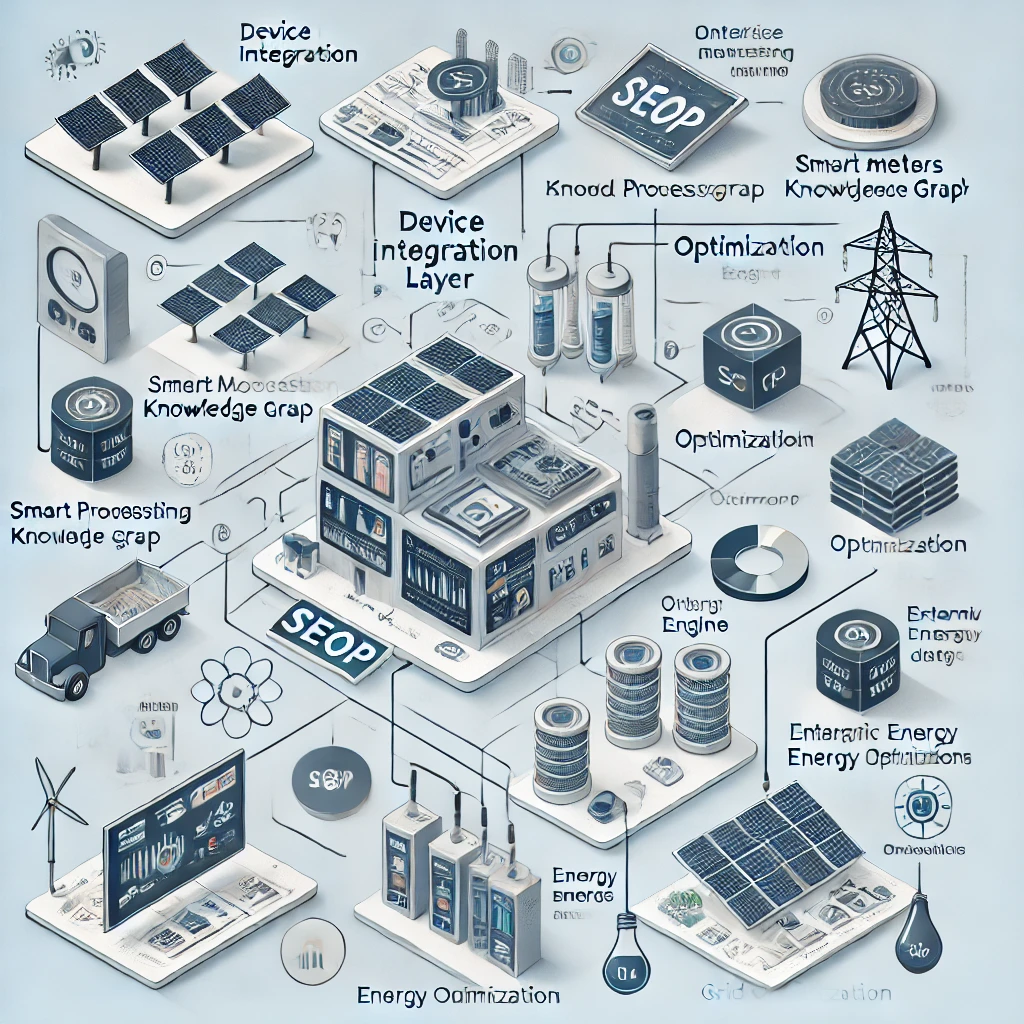 SEOP Development Layers
Phase 1  SEOP Development
Smart 
Energy Optimization Platform
(SEOP)
Data Layer
Data
Device Integration Layer
Ontology & Sematic Layer
Scaling Up- 
Further Development
Control & User Interface Layer
Intelligence & Analytics Layer
Ecosystem and Scalability Layer
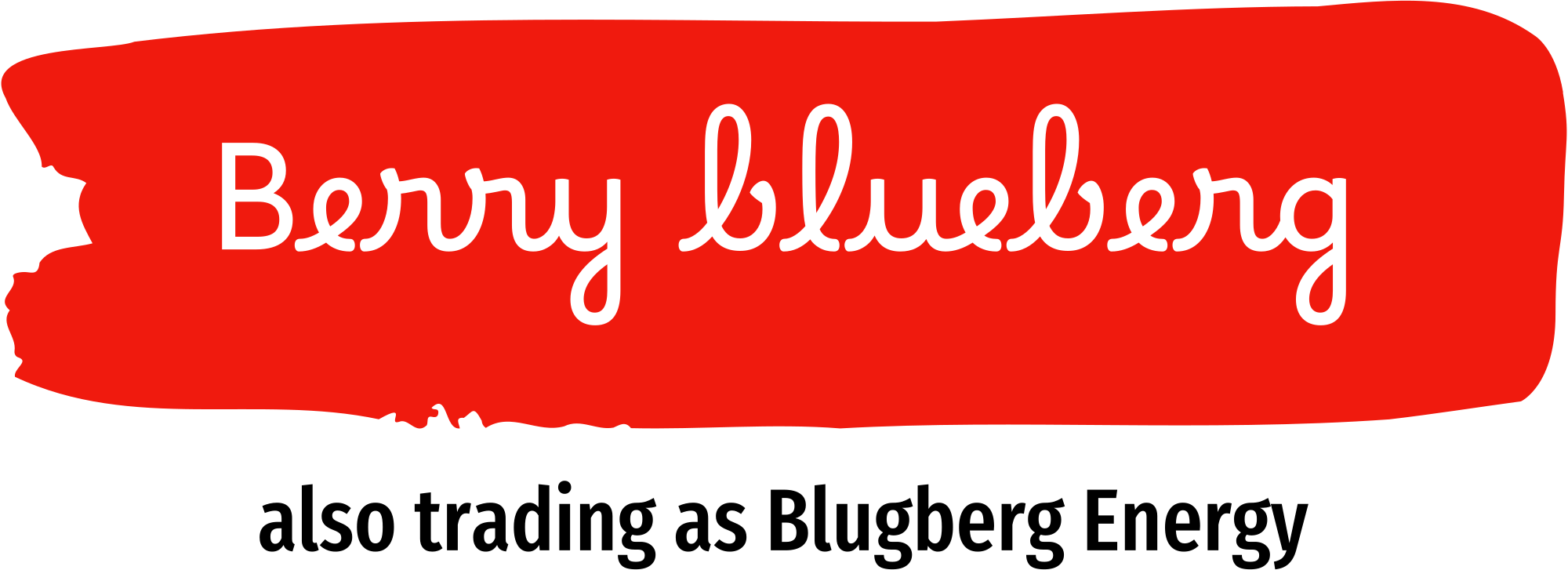 07
Timeline and Roadmap
Timeline
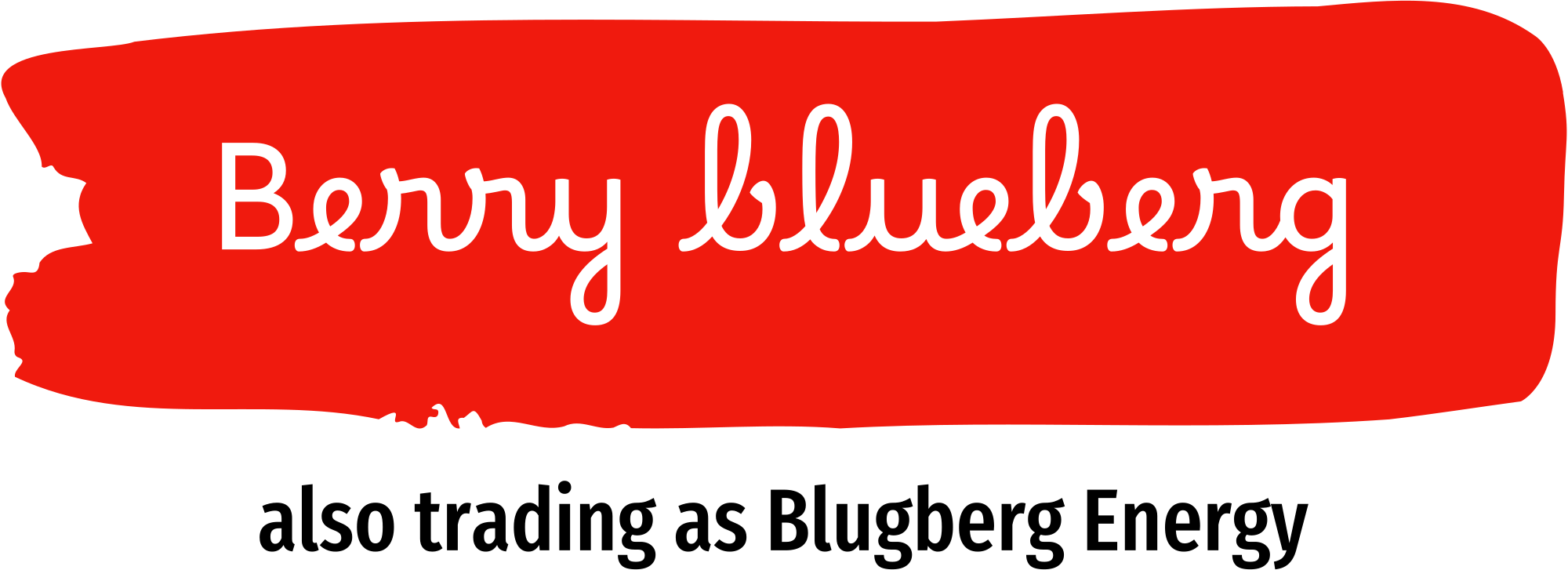 Phase2
Phase1
Launch a basic dashboard for actionable recommendations and energy flow visualization.
Introduce multi-scenario simulations for comprehensive energy optimisation.
2028
2026
2025
Further Development
Enhance AI-driven analytics for predictive maintenance and long-term planning.
.
Build and test the Knowledge Graph Framework for device relationships and dependencies
Expand device integration to cover EV chargers, smart appliances, and more.
Develop the Interoperability Prototype with 2-3 energy devices.
.
2027
24
Phase 1 Development Roadmap
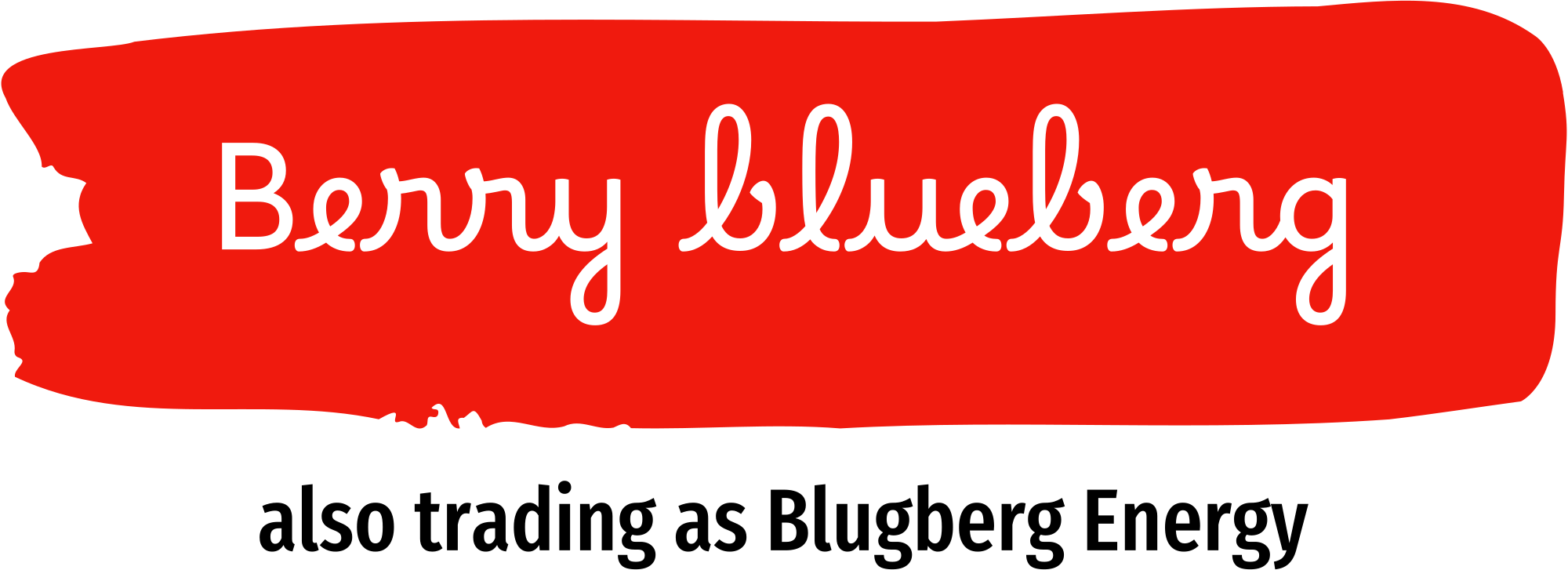 1
2
3
4
Research and device manufactures engagement
Define Ontology and Data standards
Prototype Solid integration
Semantic Layer Development
5
6
7
8
User Data Pods
Beta Device Compatibility
Dynamic data sharing via Pods
9
User Interface Development
Team Composition
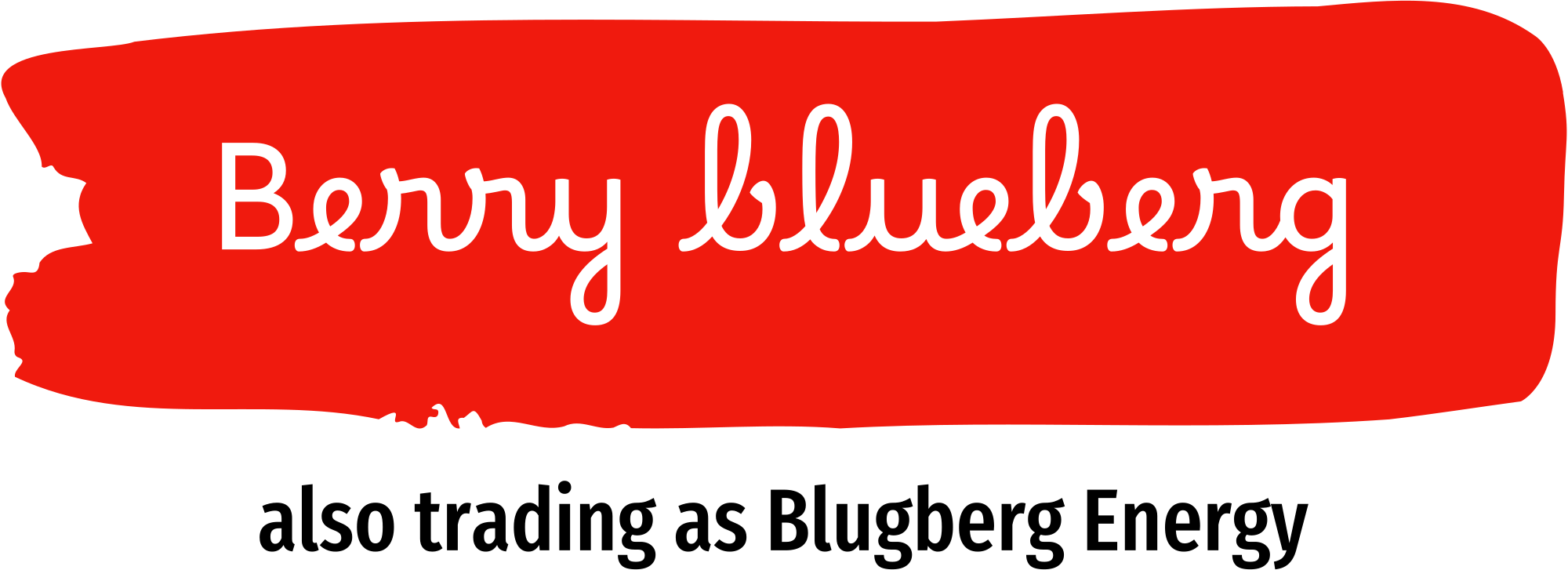 .
Experienced in energy systems and sustainability strategies.
CEO
Software Developer
Knowledge Graph Specialist
Energy Systems Engineer
Expert in ontology design and semantic technologies.
Skilled in renewable energy device integration and optimization.
Focused on building robust and scalable platforms
Team Expertise
Ontology-based knowledge graphs for data modeling
Scalable, cloud-based architecture for future integrations.
AI-driven analytics for real-time decision-making.
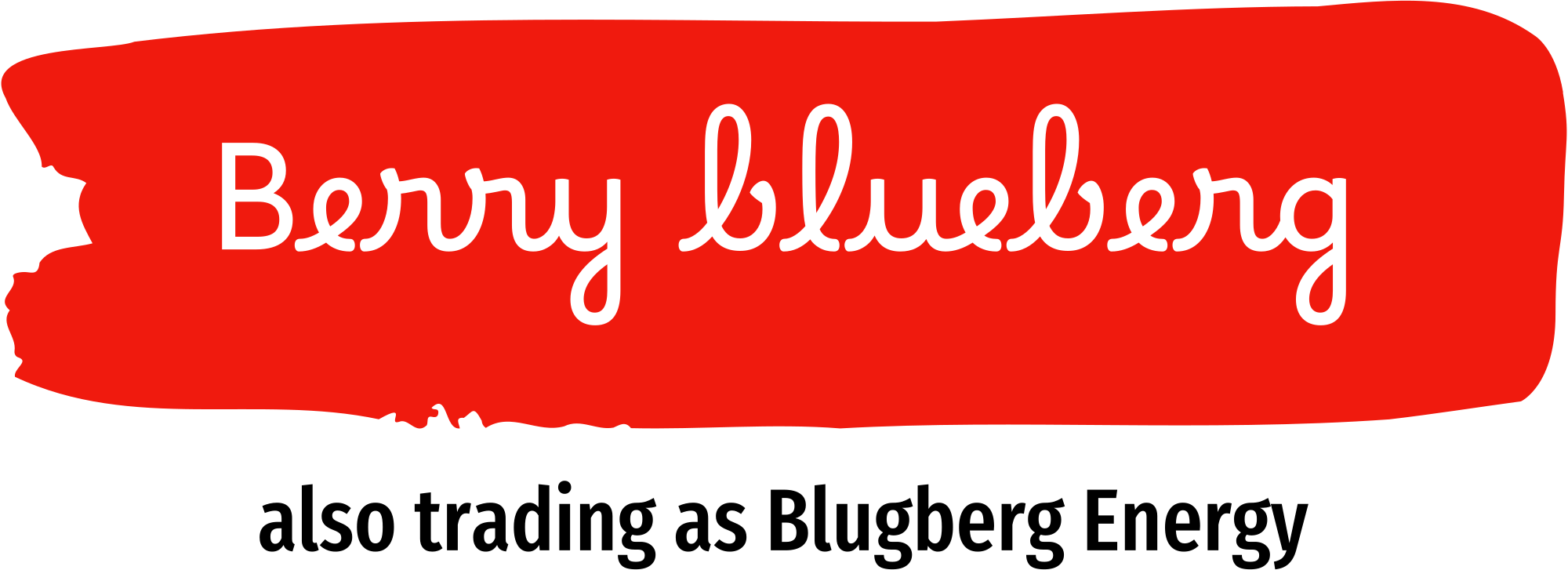 08
Investment ask and Opportunities
Investment Ask and Opportunities
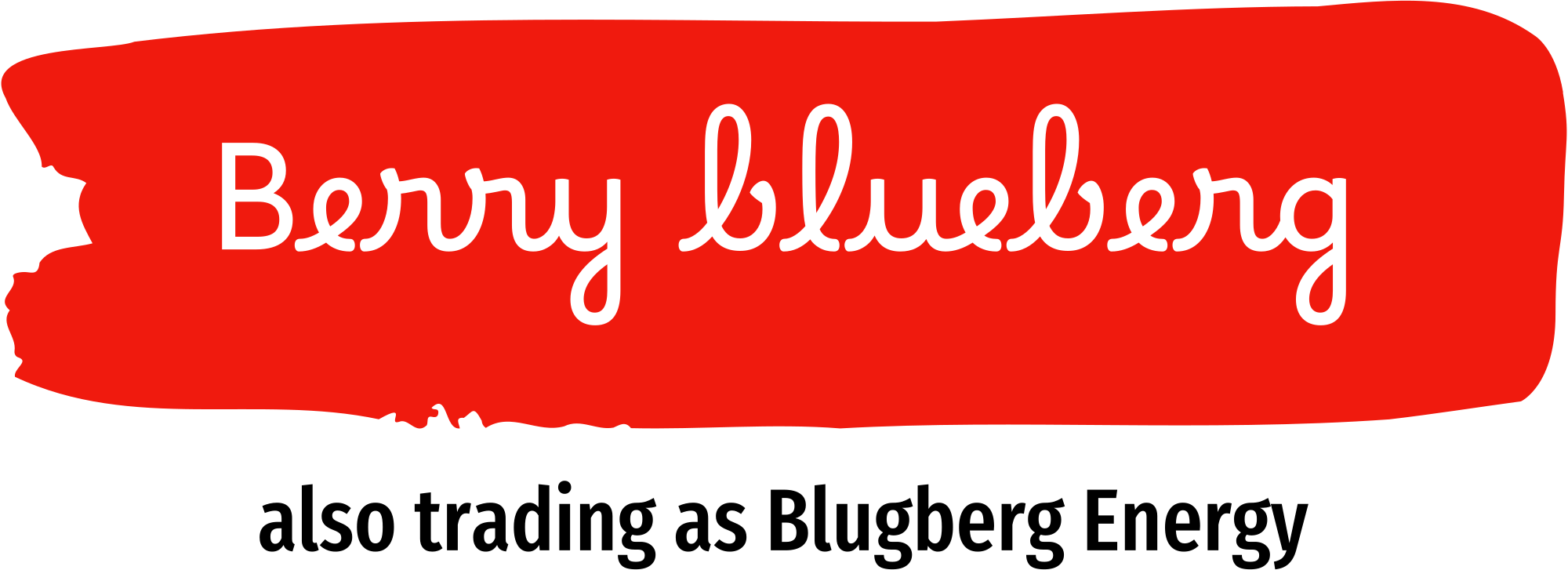 📌 Why Invest in SEOP?📈 Growing demand for smart energy solutions📈 Competitive differentiation with AI & Knowledge Graphs📈 Scalable, high-revenue potential business model💰 Funding Required: £5 Million for Product Development & Market Penetration.
Funding Category
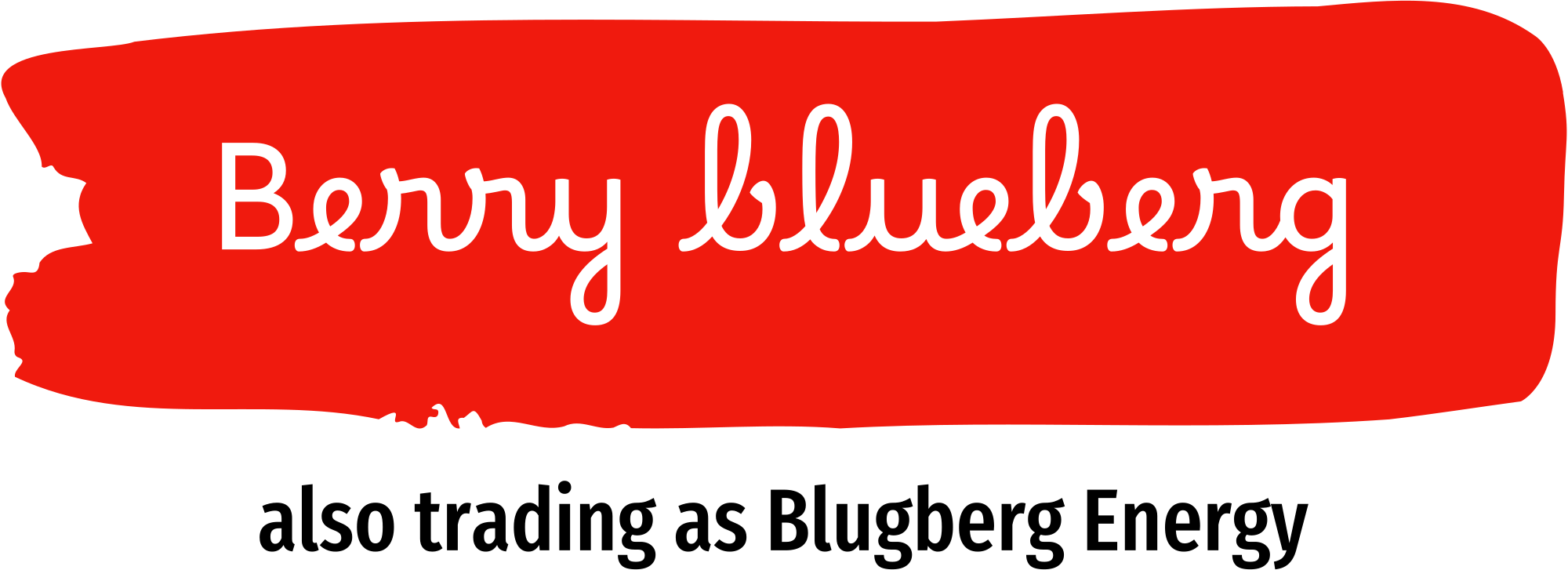 06
Closing and Call to action
Closing and Call to action
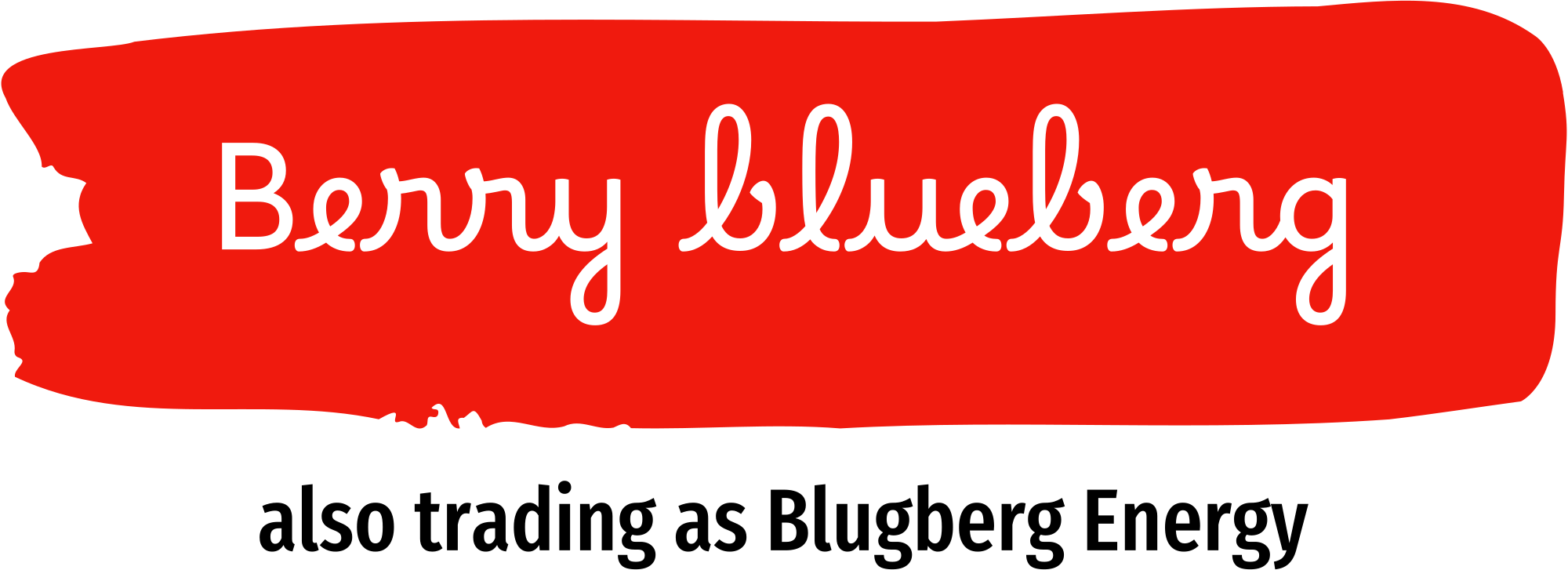 📌 Join Us in Transforming Energy Optimization!🔗 energy@blue-berg.com
              📅 Schedule a Demo / Meeting
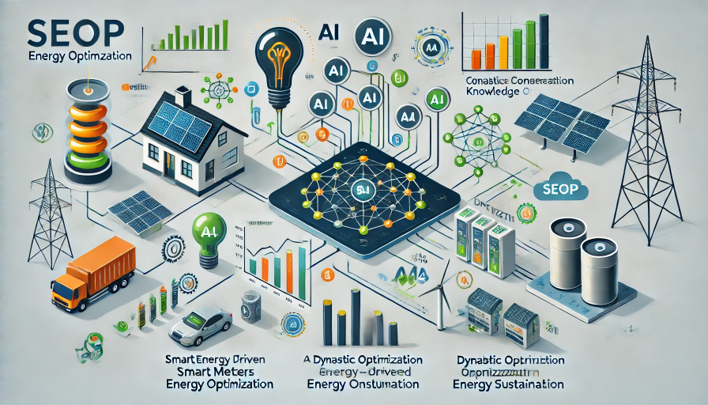 Thanks!